Head Outline PowerPoint Activity

To help children learn the interests of peers
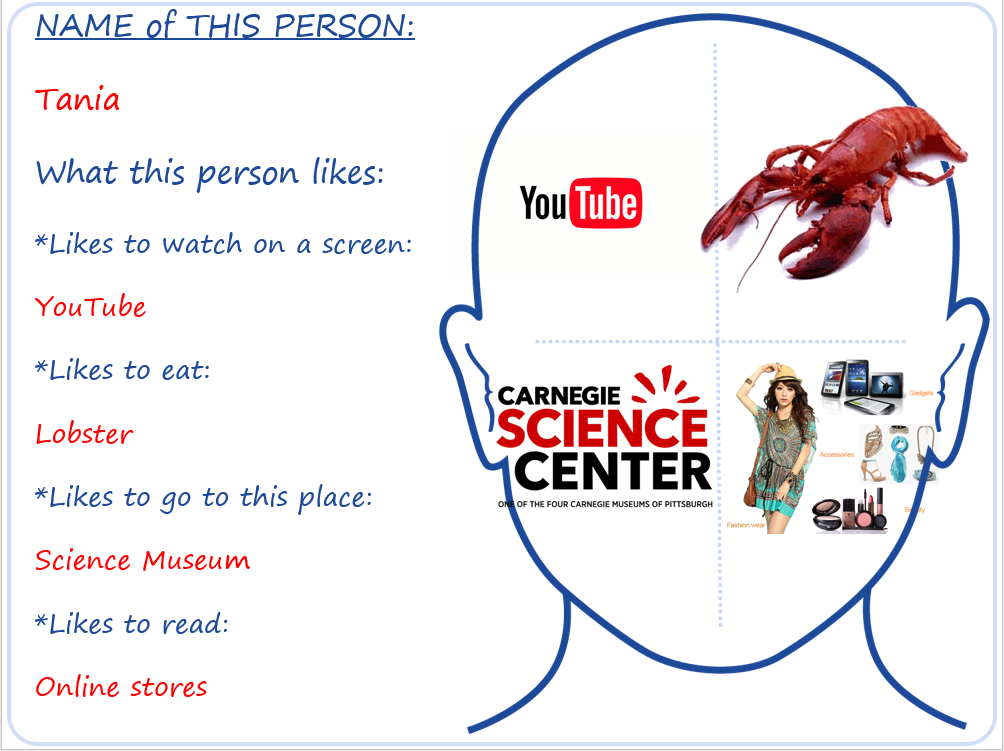 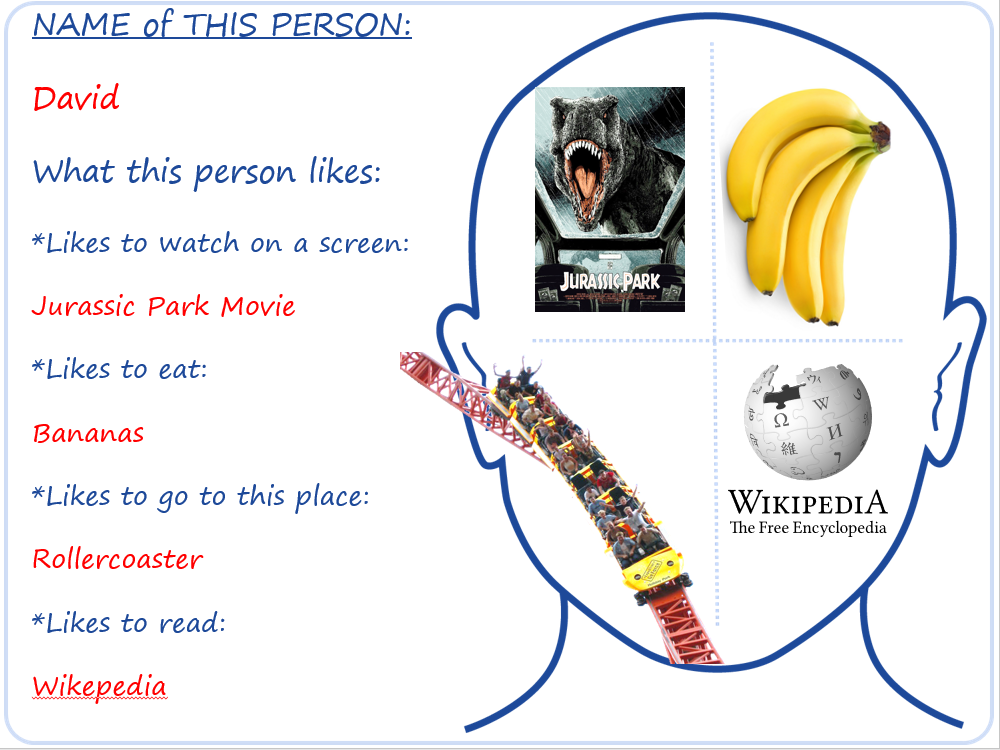 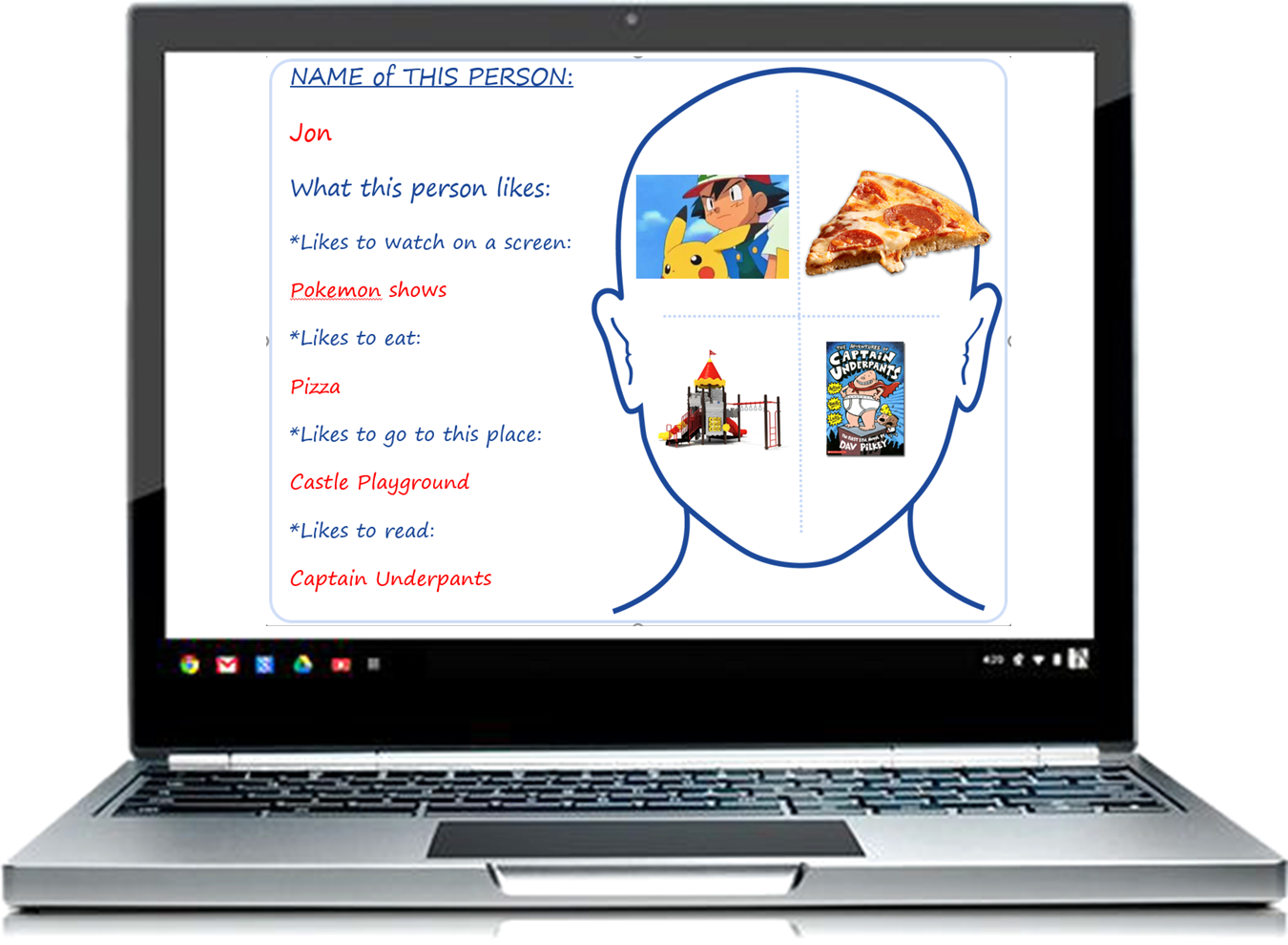 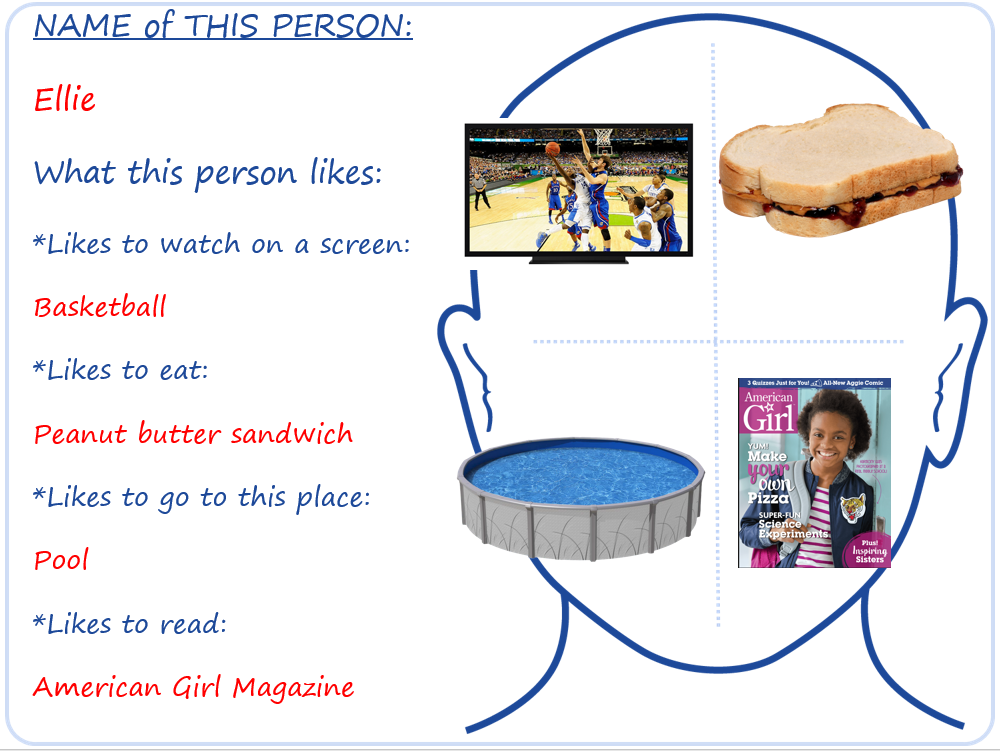 By Joel Shaul
©2018 Joel Shaul
Step 1:

Go to the first blank slide (slide number 10).
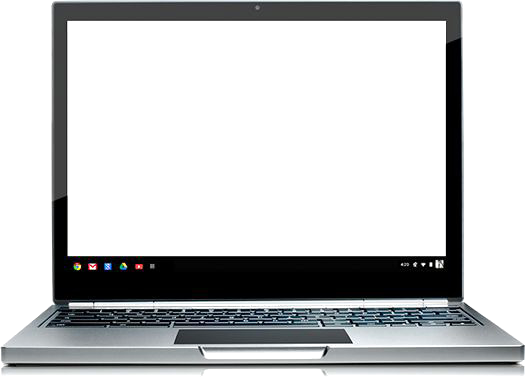 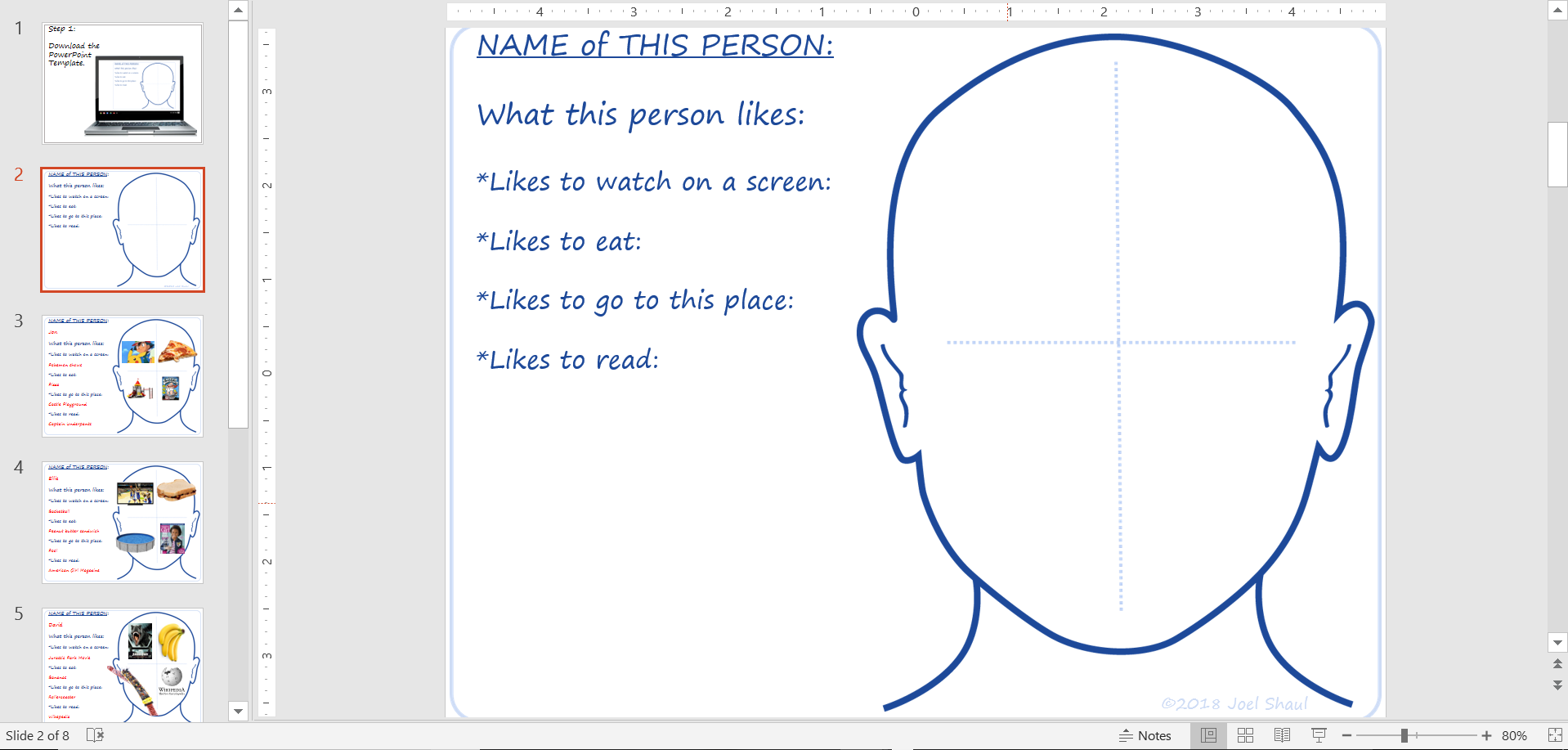 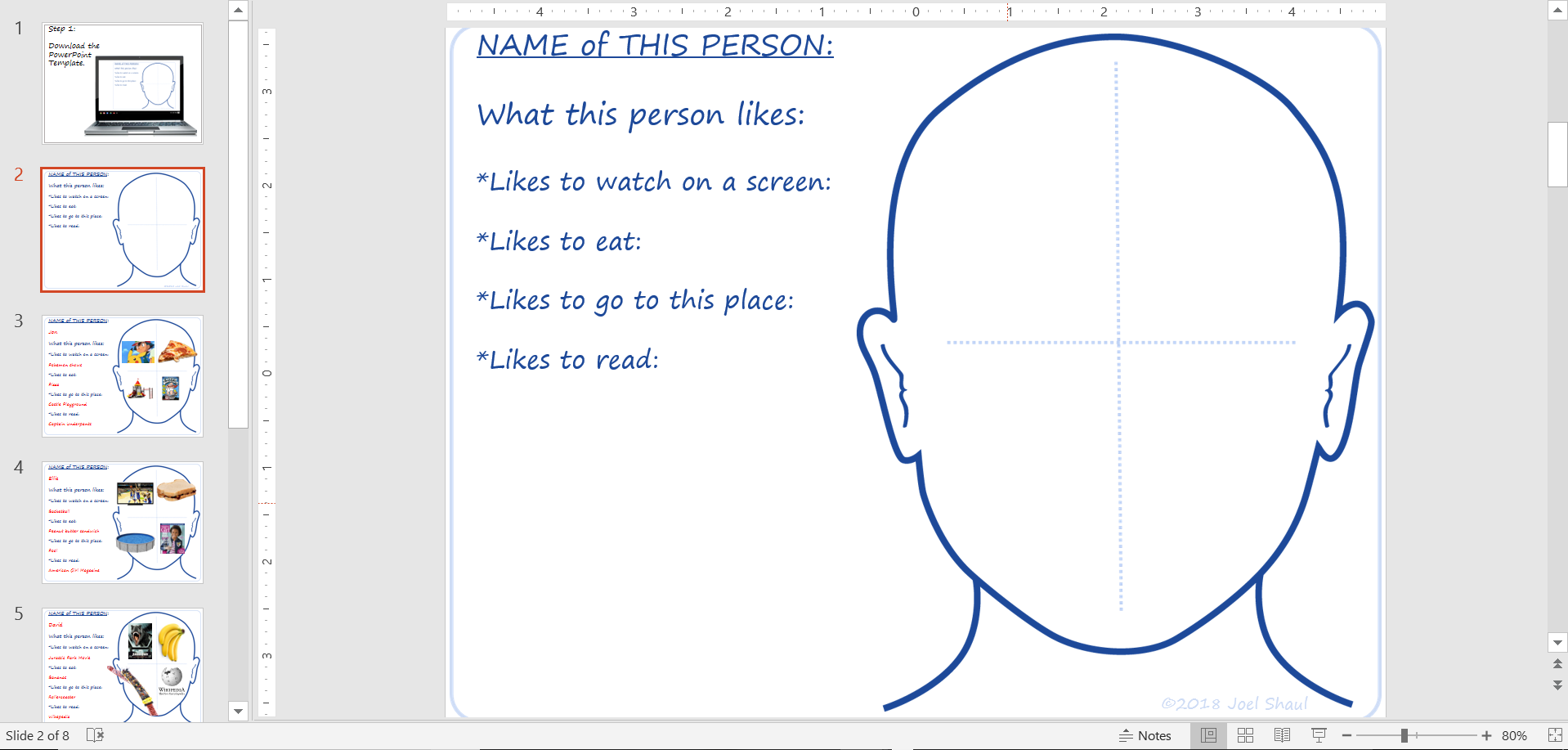 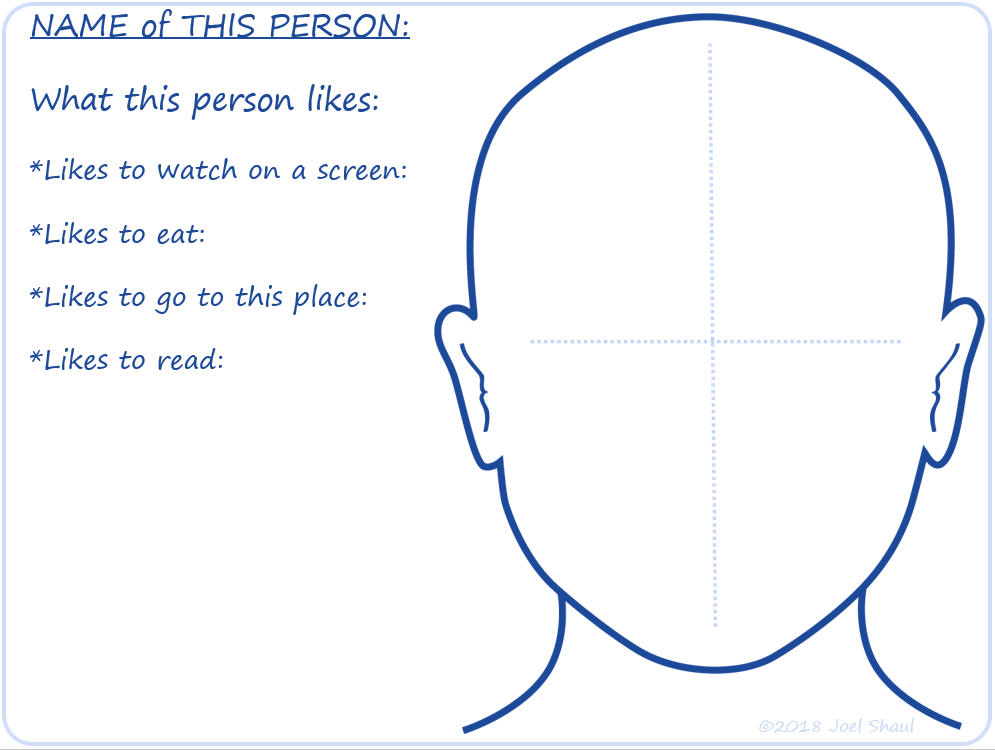 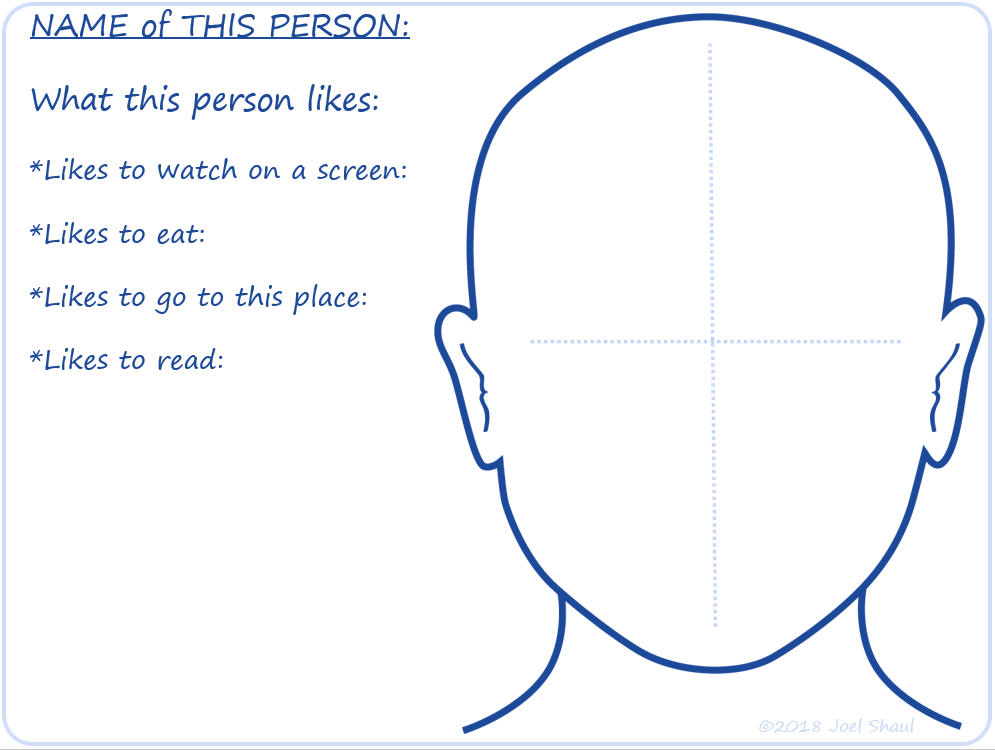 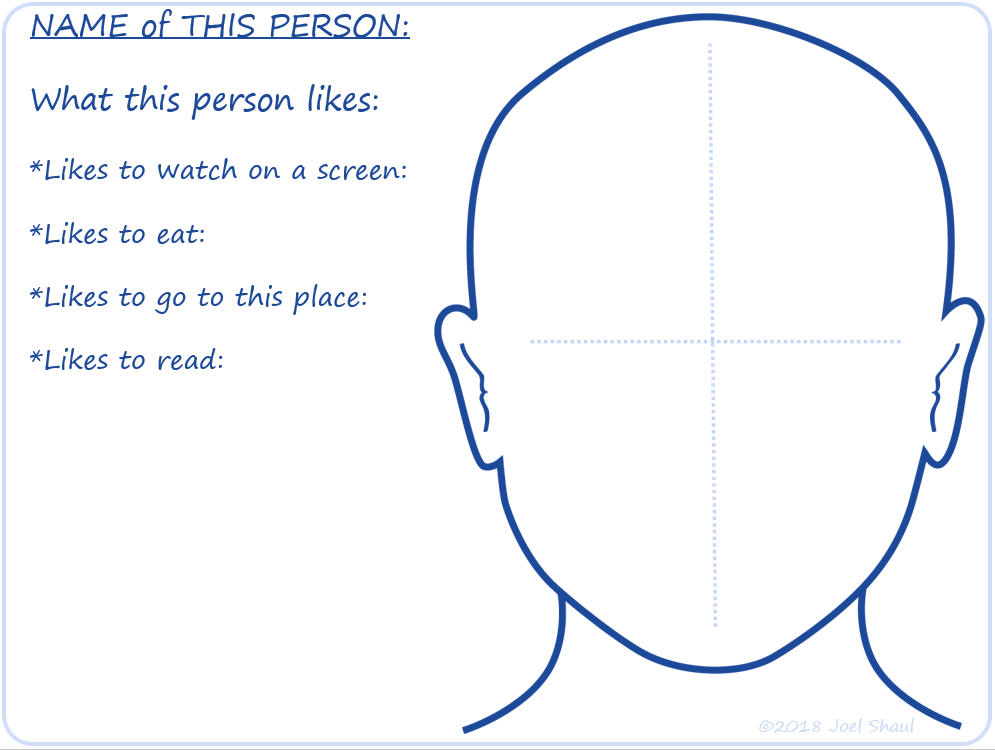 ©2018 Joel Shaul
Step 2:

Write the person’s interests on the left side of the slide.
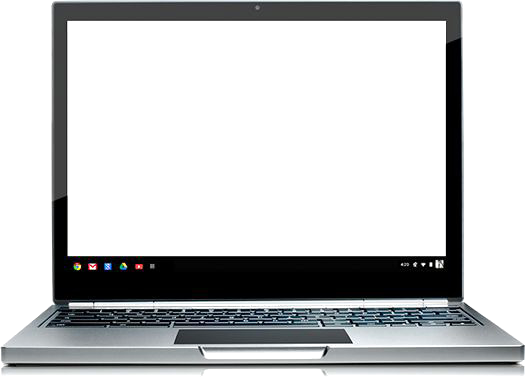 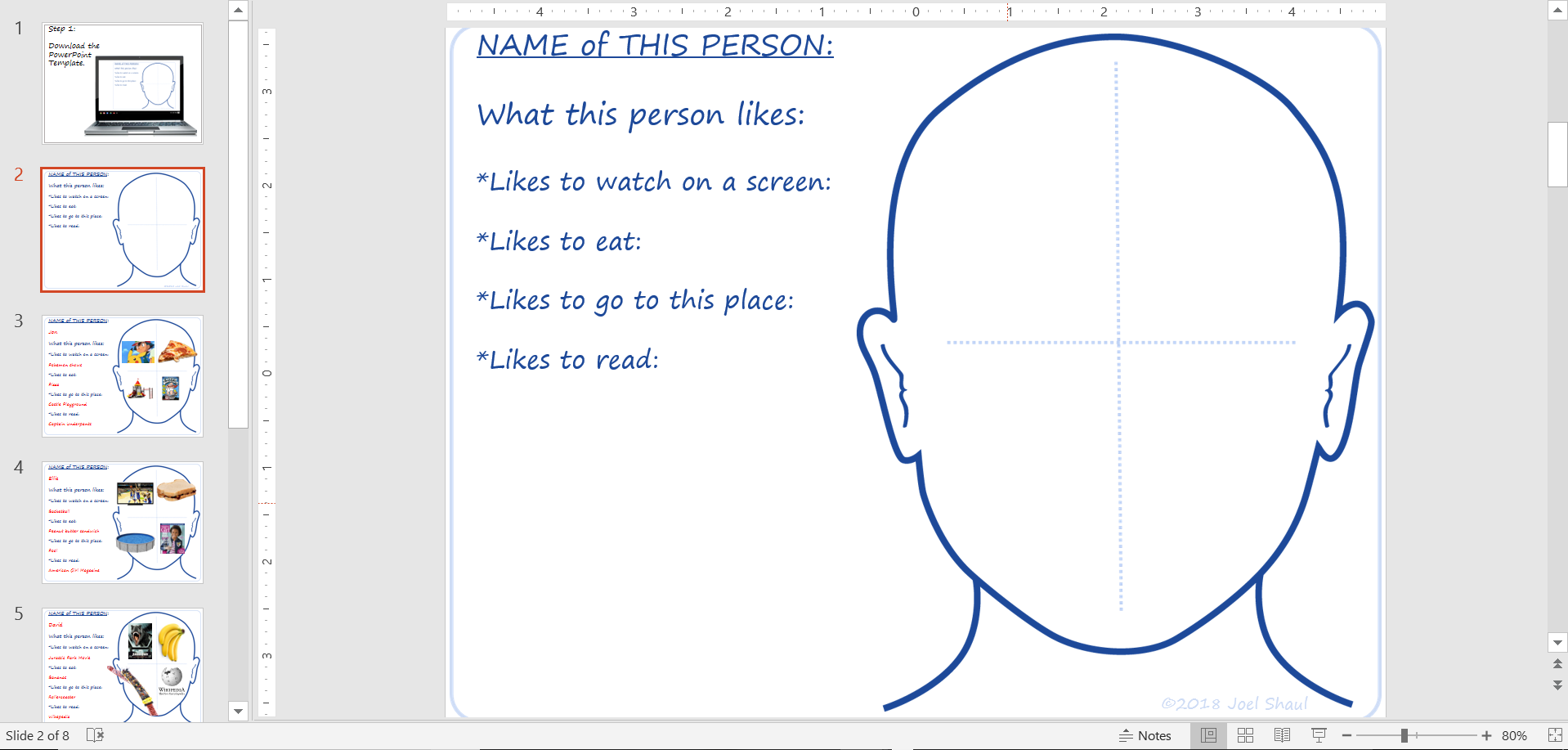 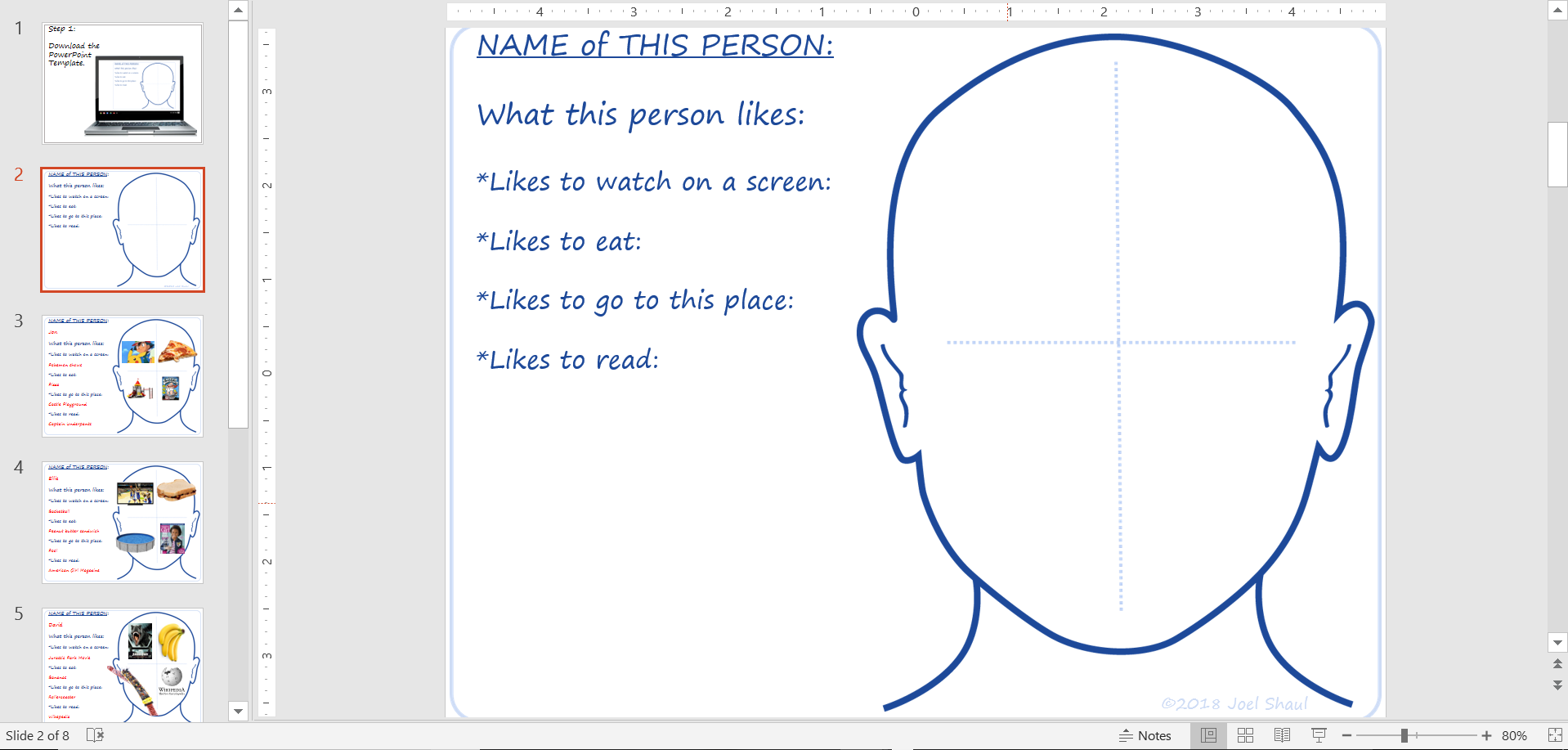 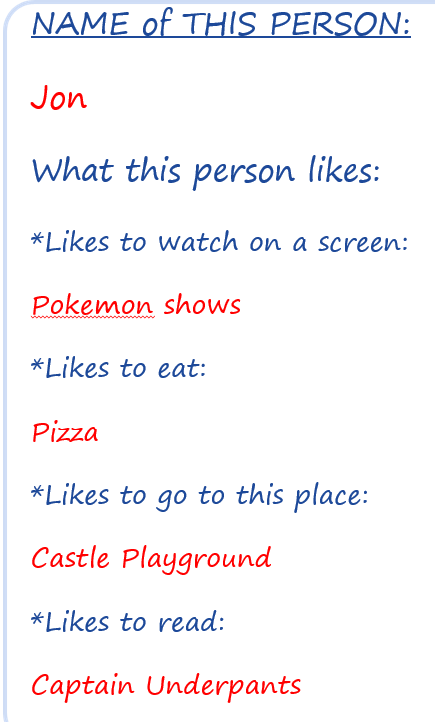 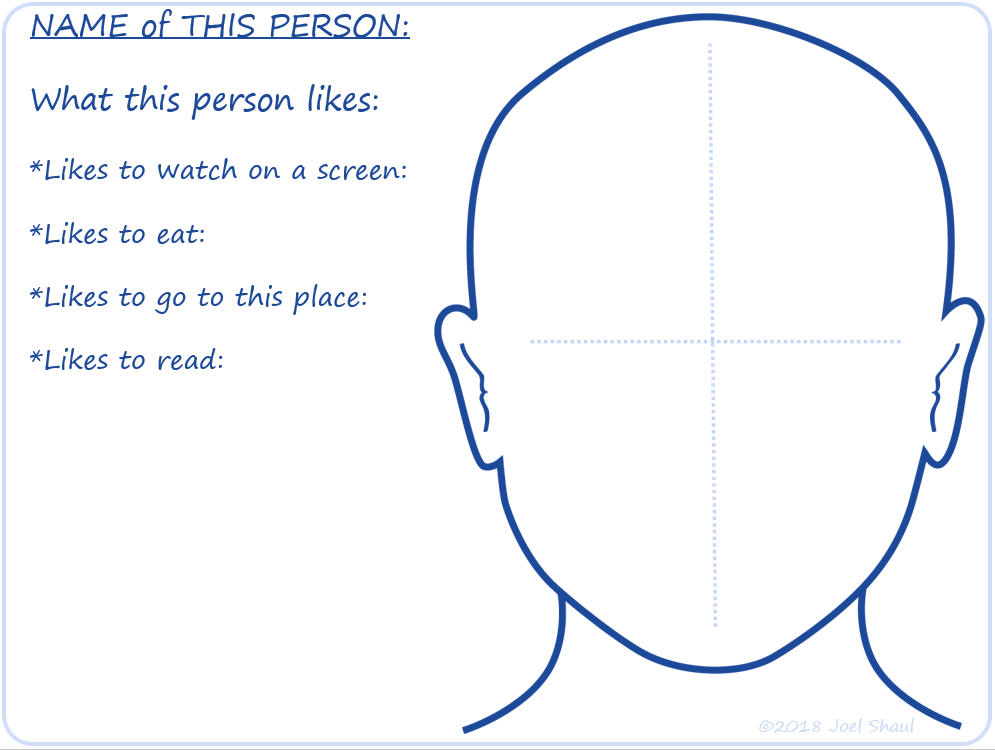 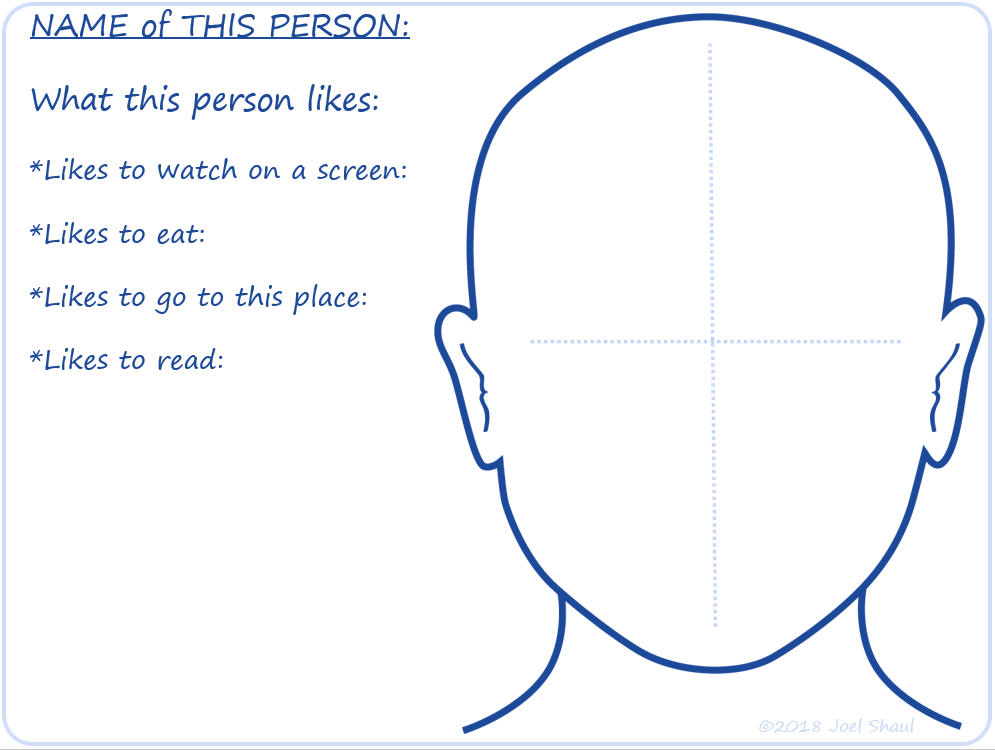 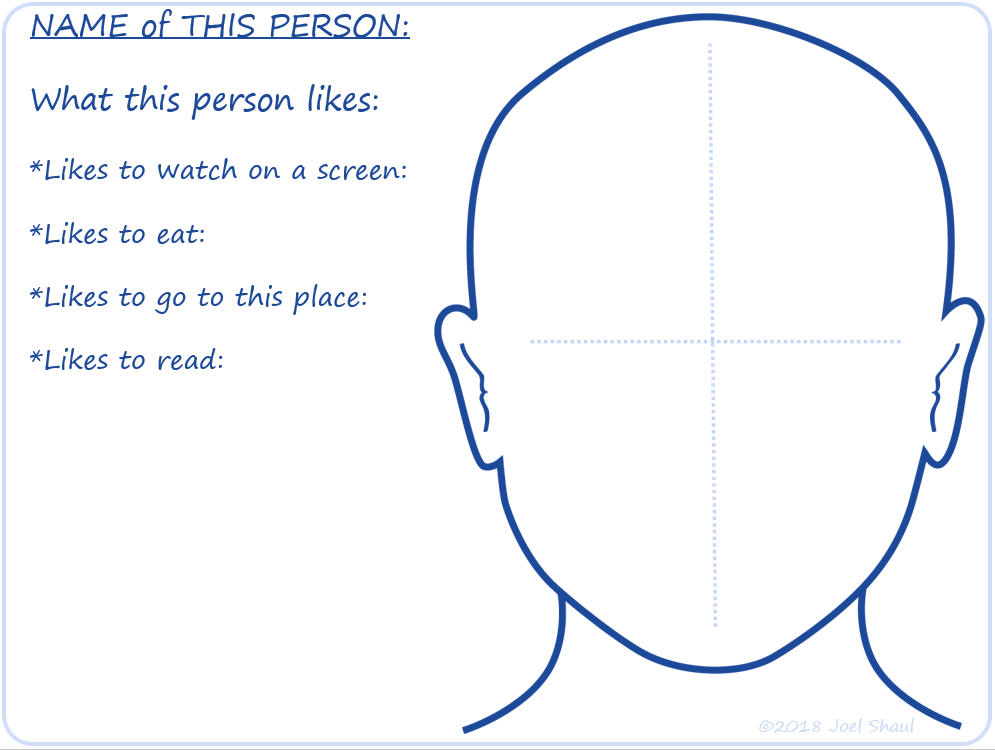 ©2018 Joel Shaul
Step 3:

Copy and paste Google images inside the head.
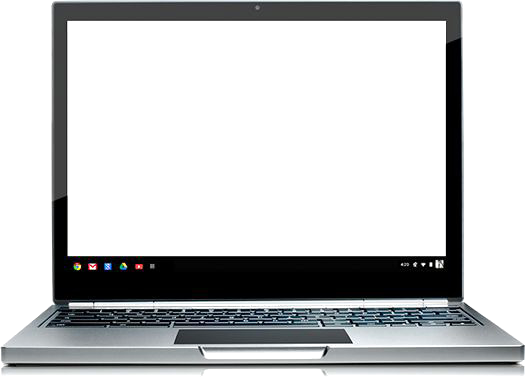 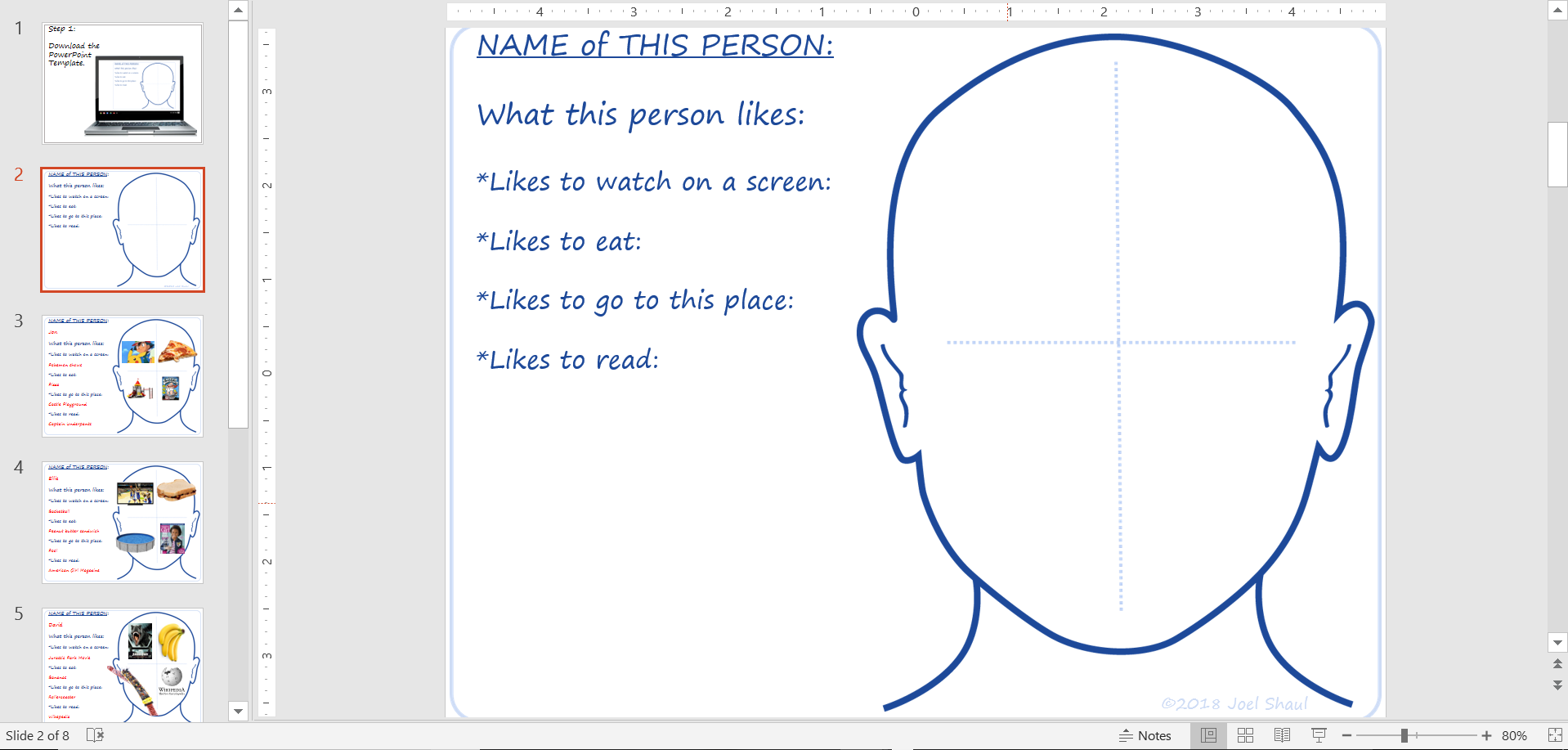 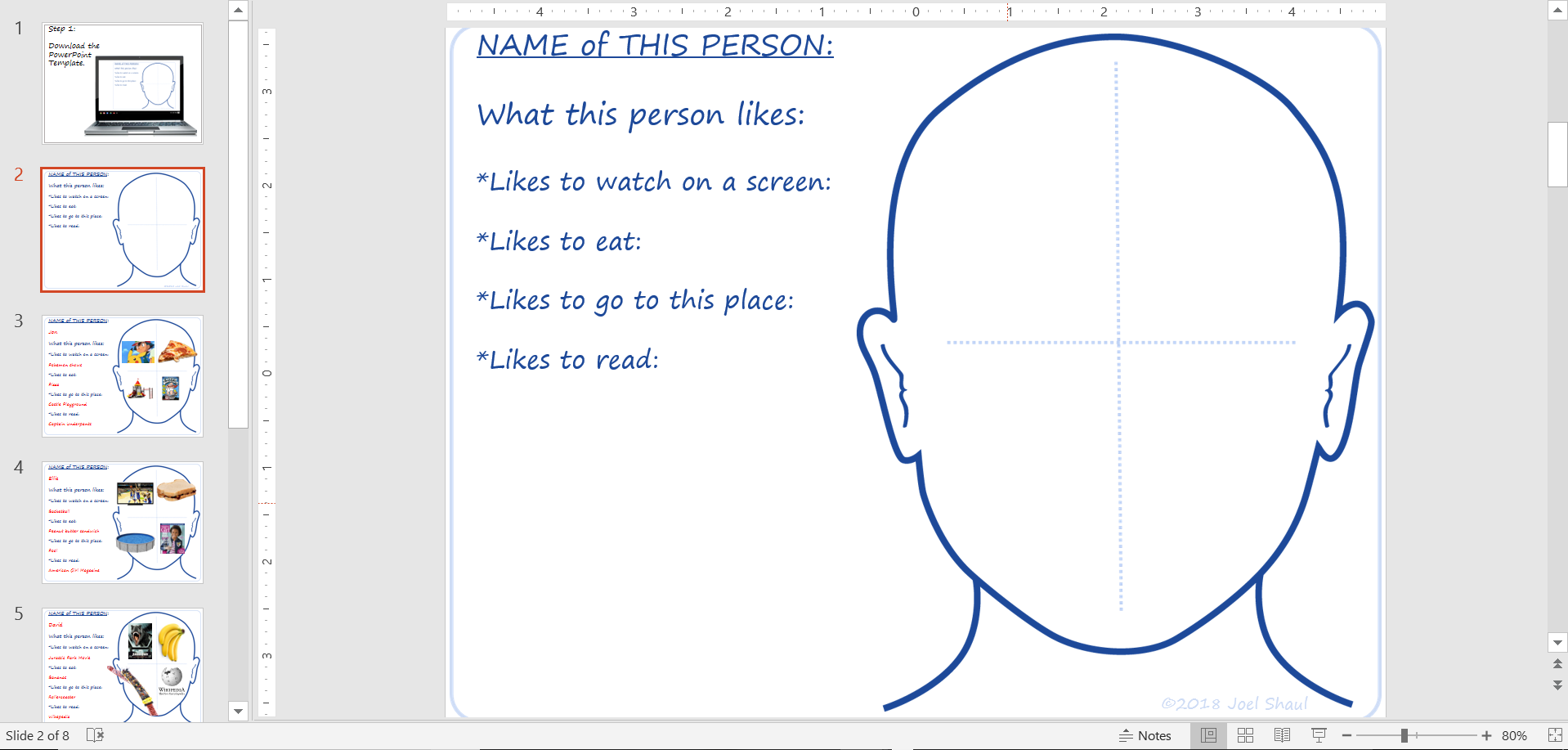 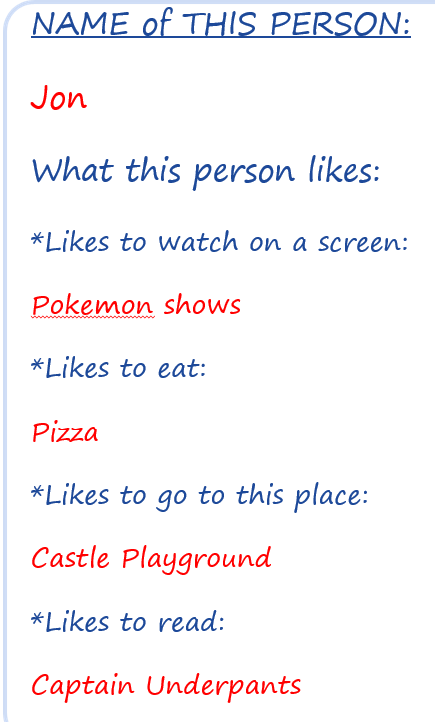 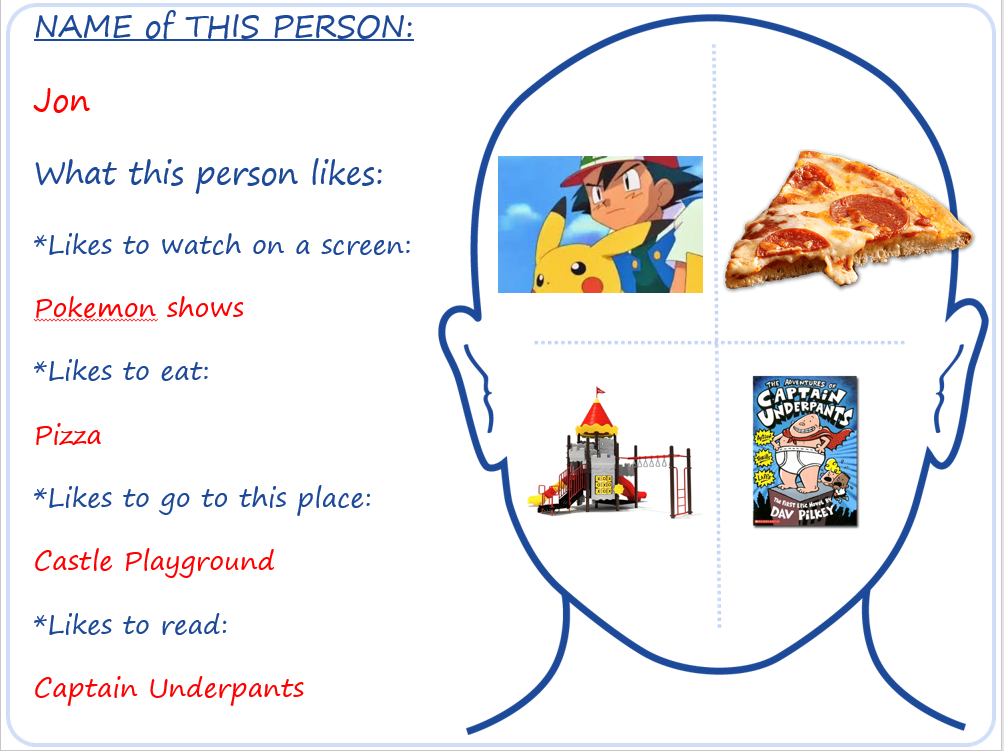 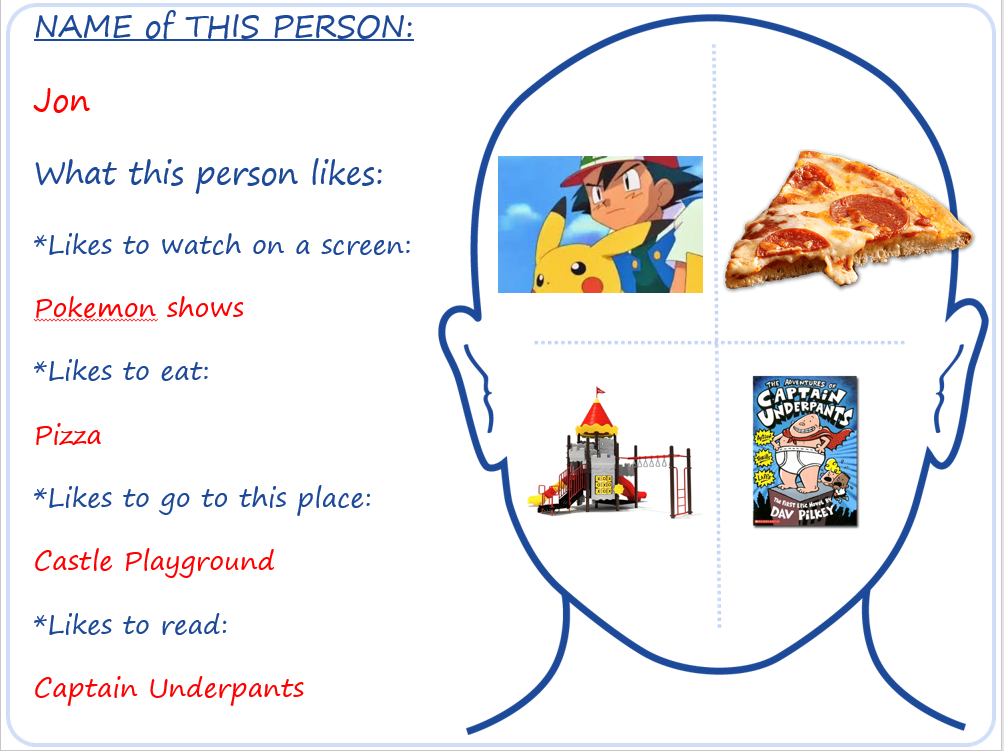 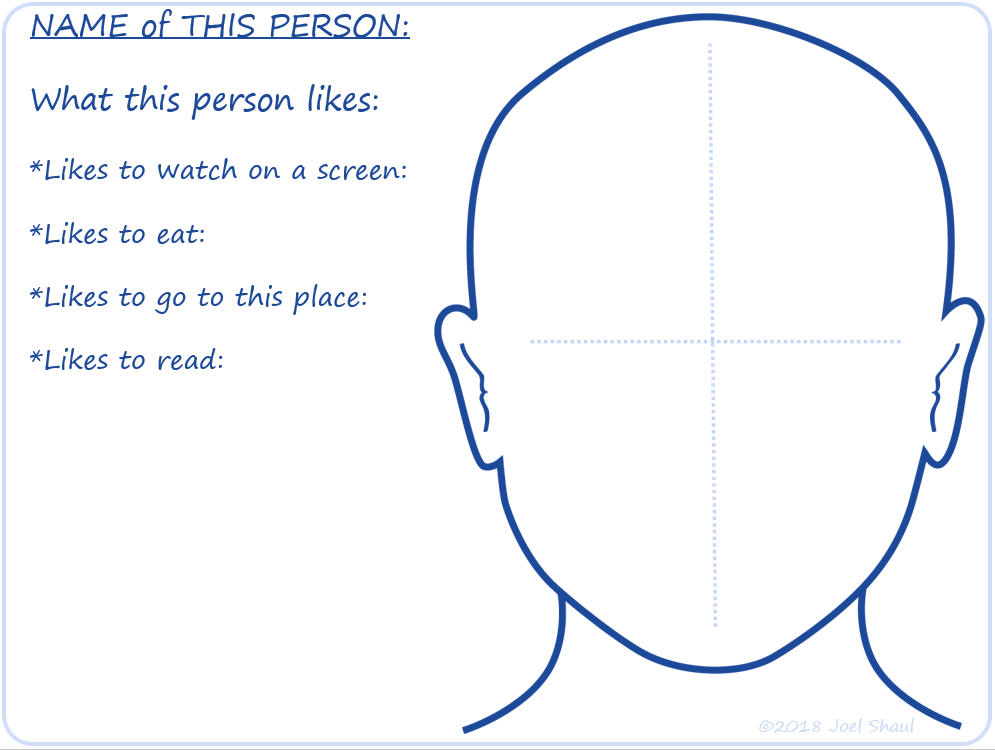 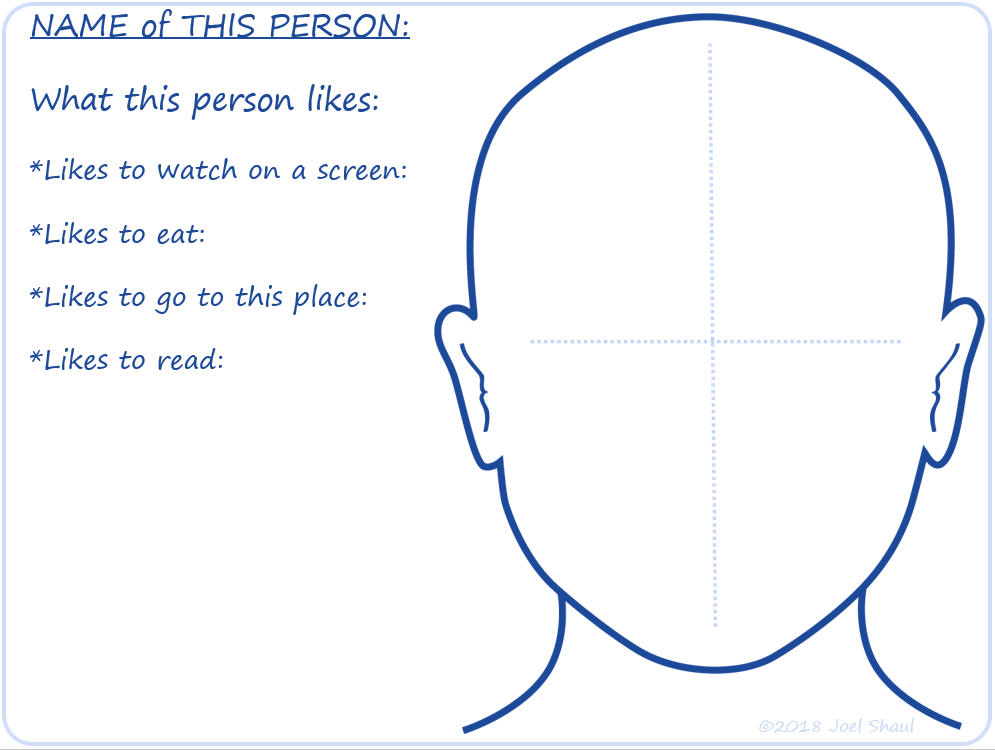 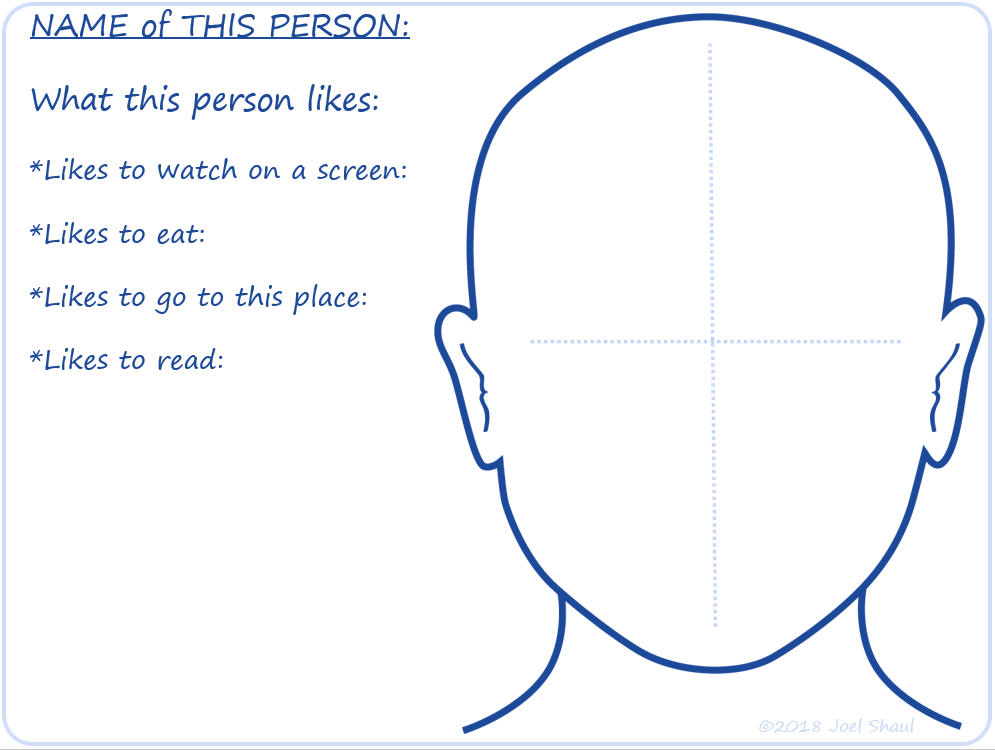 ©2018 Joel Shaul
Step 4:

Do the same for each person in your group or class.

It’s best to do it on a big screen in real time while kids watch.
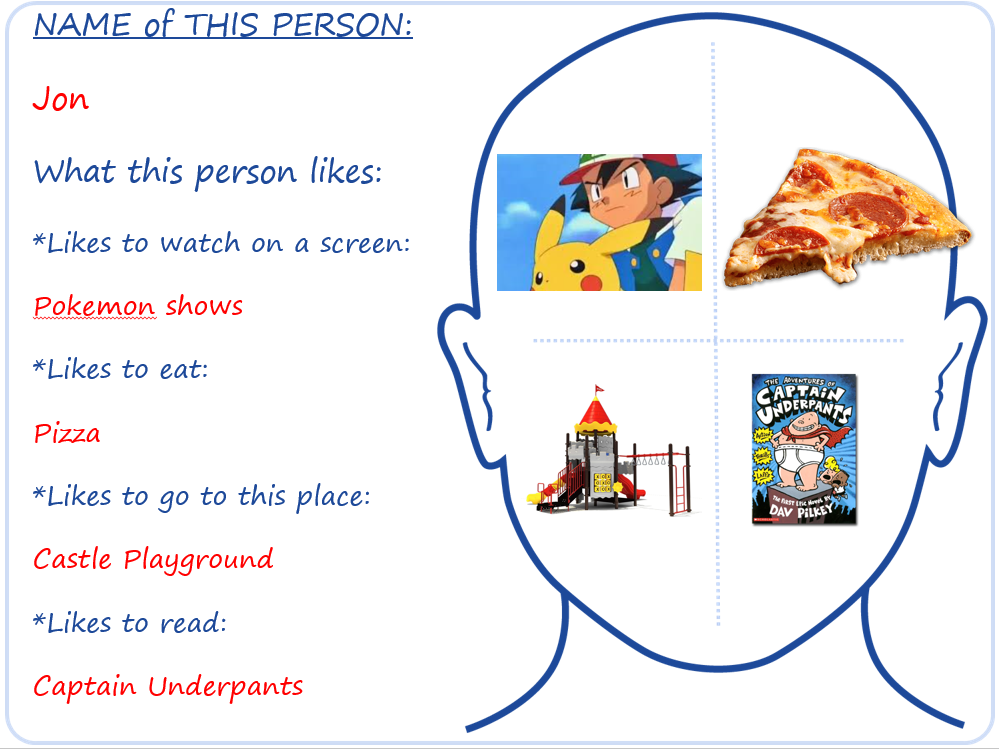 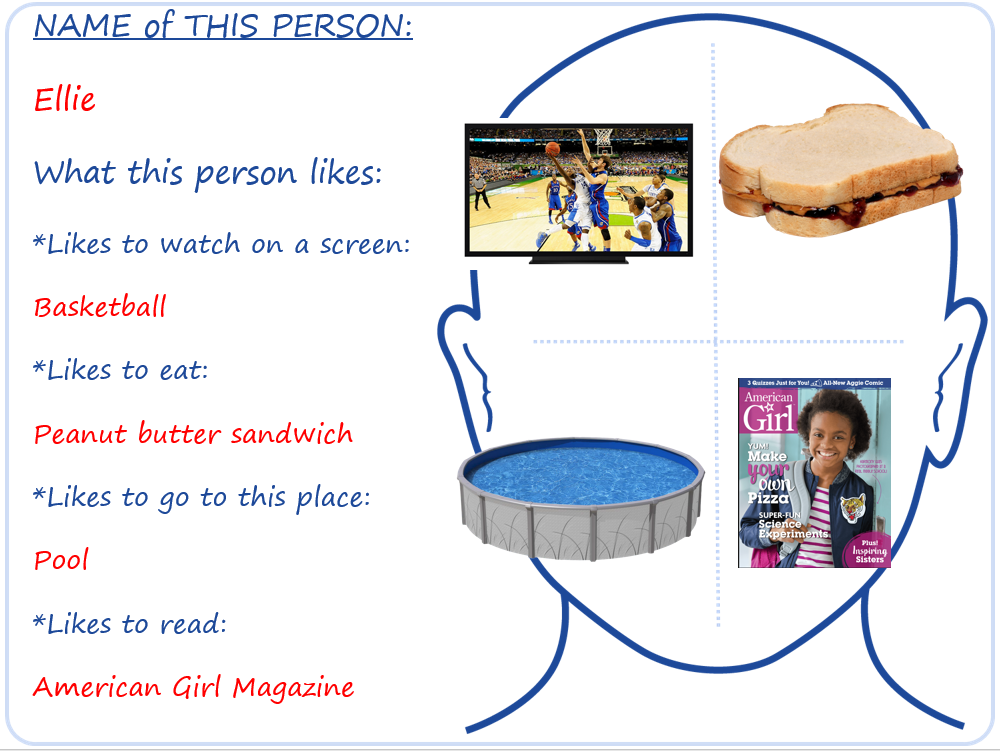 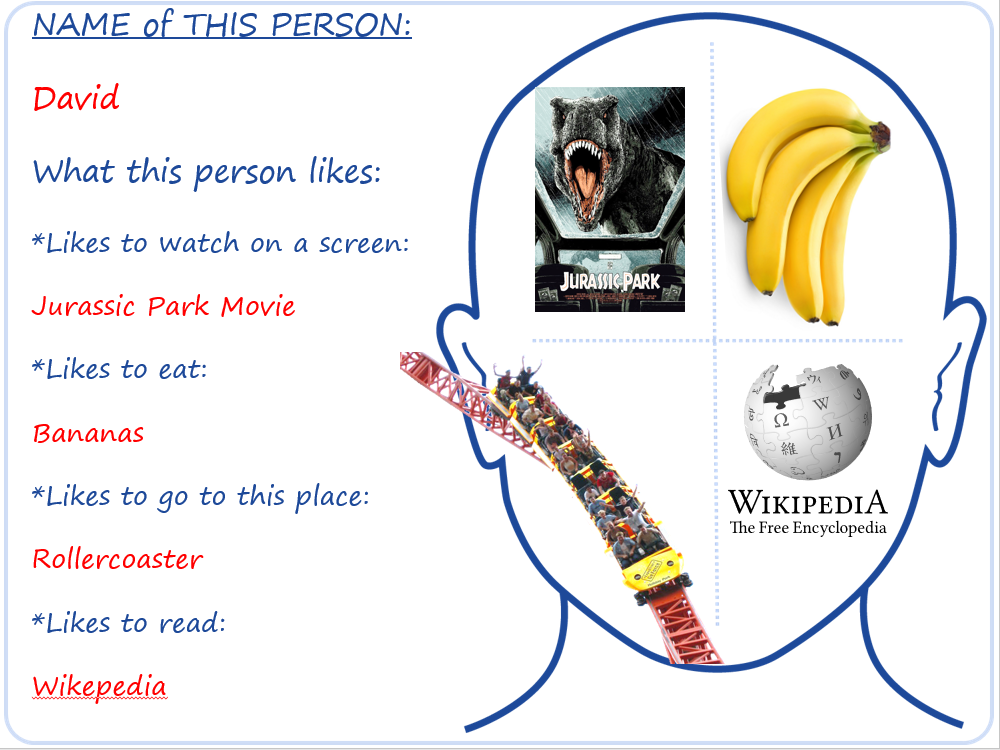 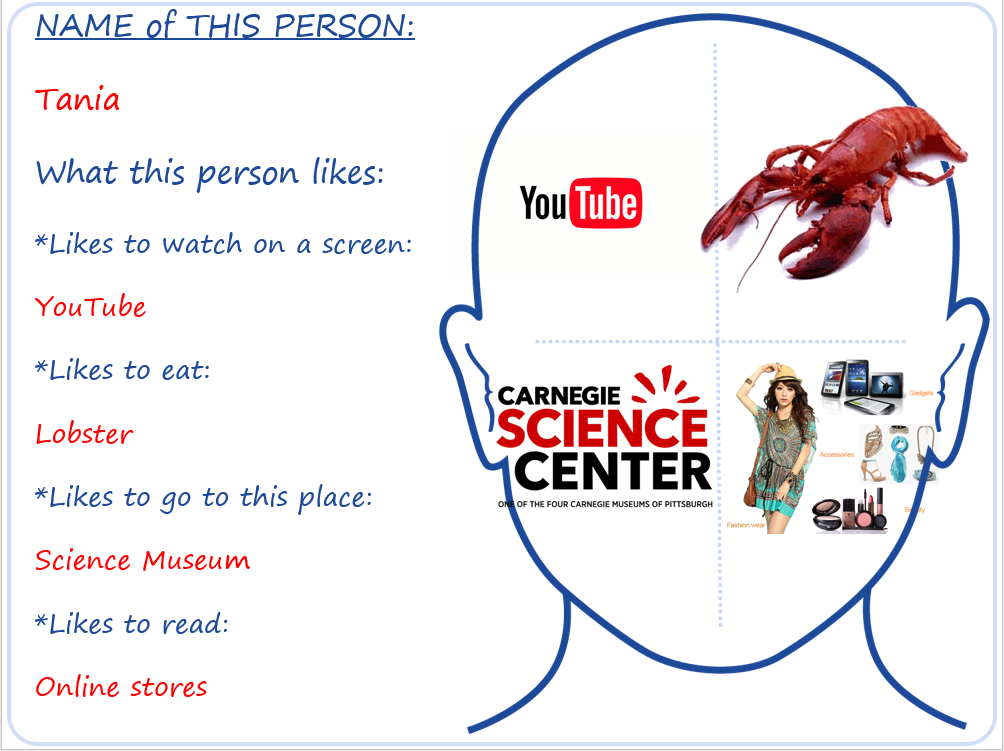 ©2018 Joel Shaul
Step 5:

Use the slides you have created to help kids learn about each other and set up conversation role plays.  

Option A: Show / project the slides to the children.
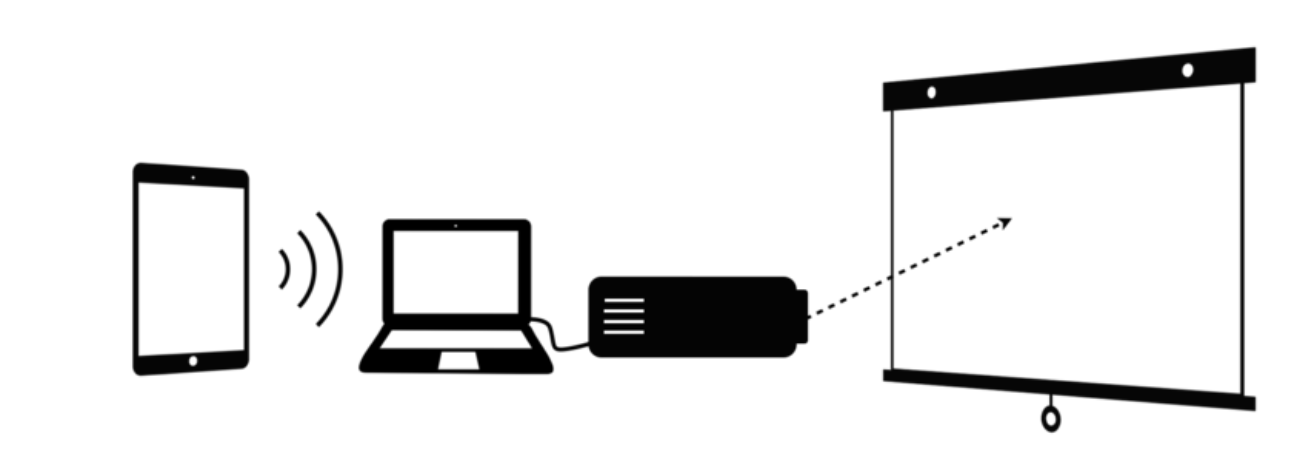 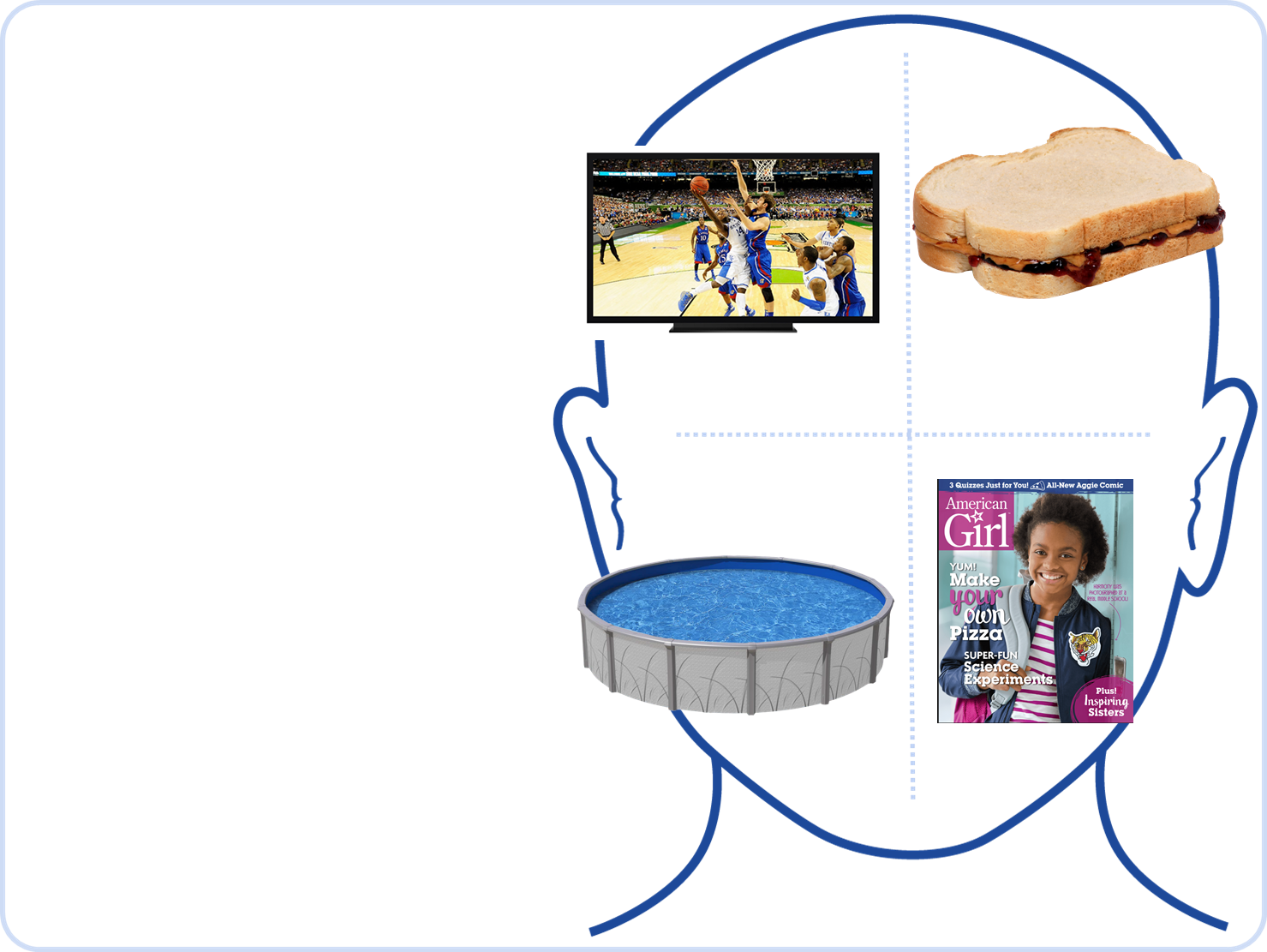 ©2018 Joel Shaul
Option B: Print out pages and give them to children to study.
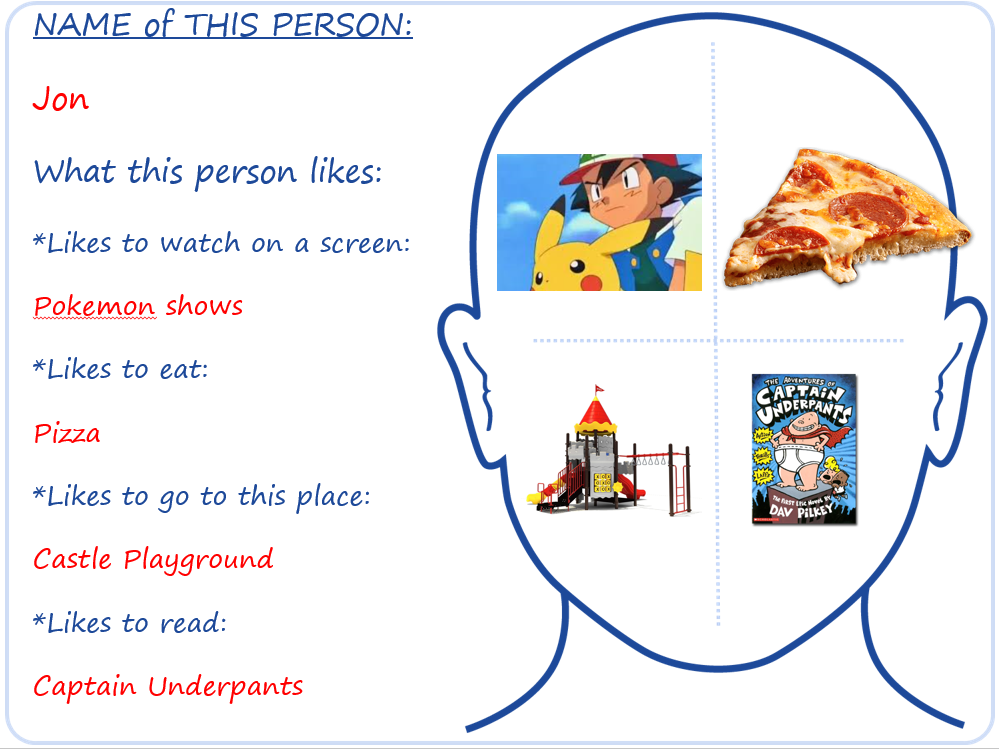 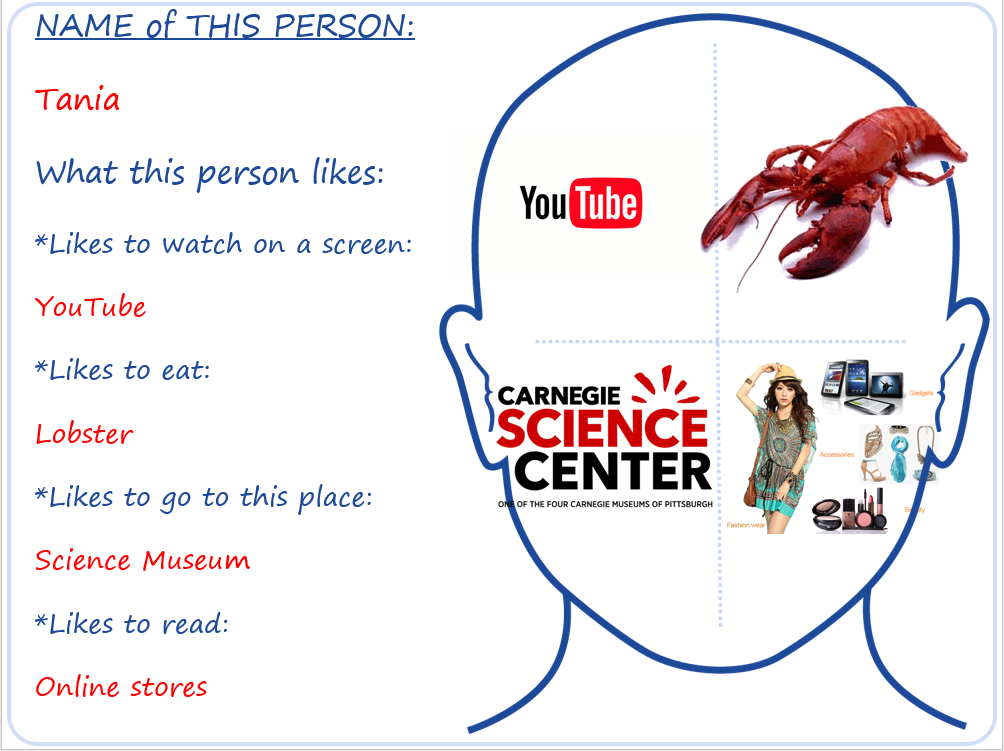 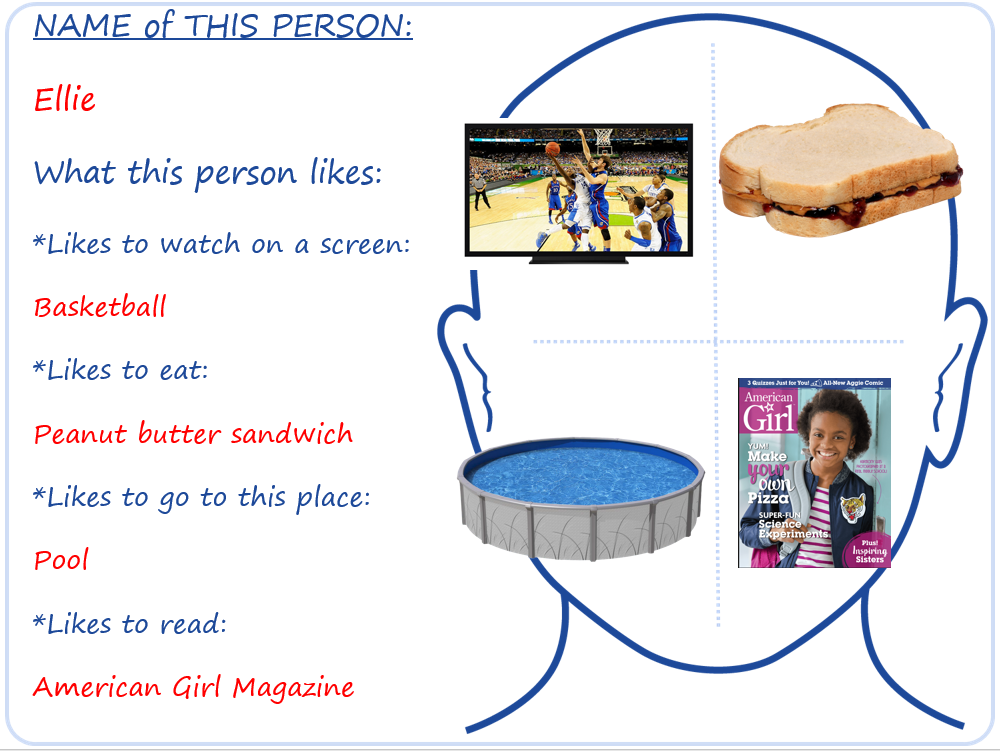 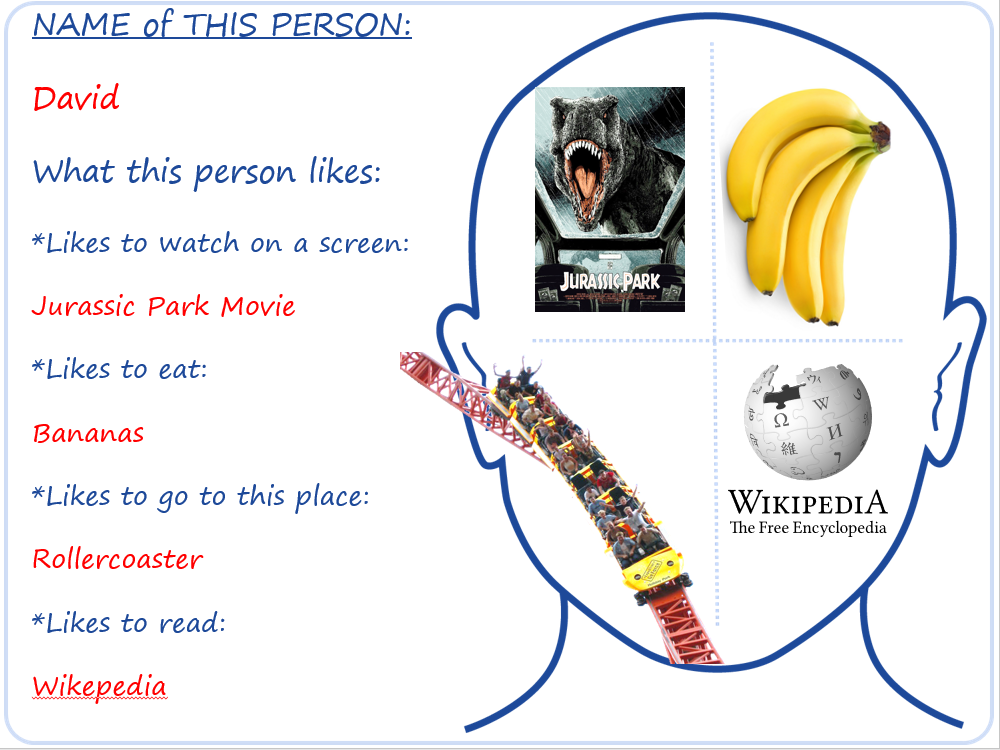 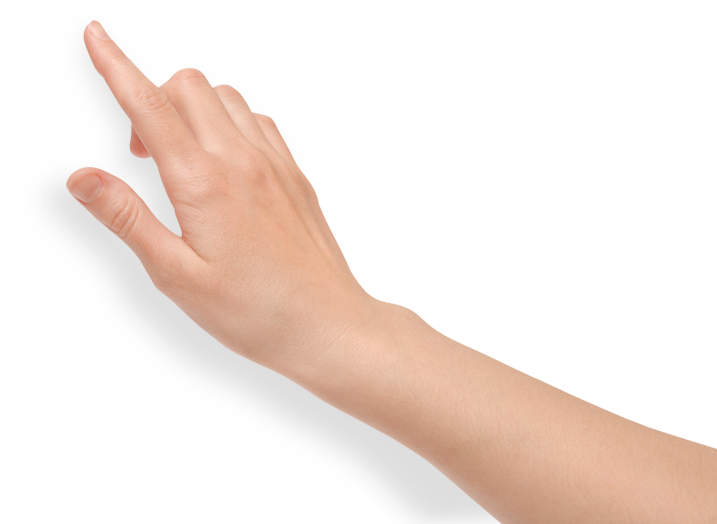 ©2018 Joel Shaul
Option C:

Print out the slides in different formats to get more pictures on a page.
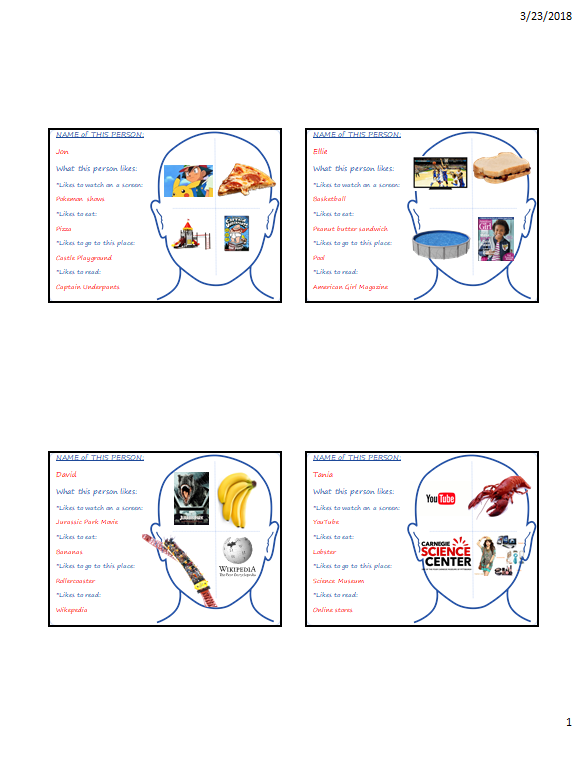 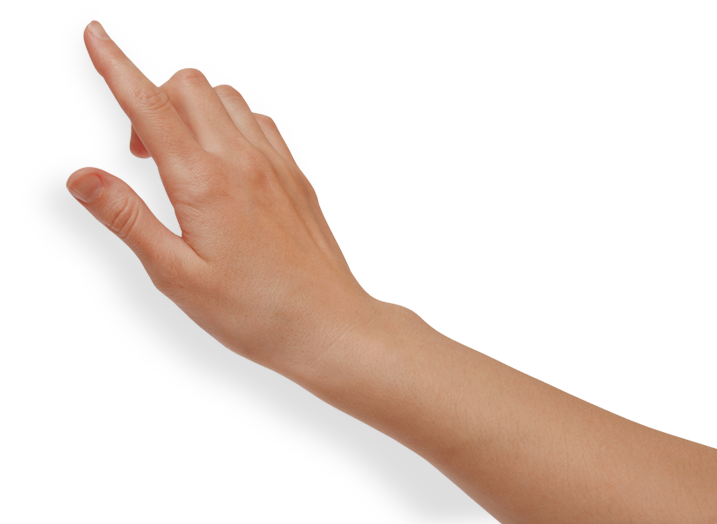 ©2018 Joel Shaul
Step 6:

Optional: Print out worksheets for children to use. Find this separate download on the blog post.
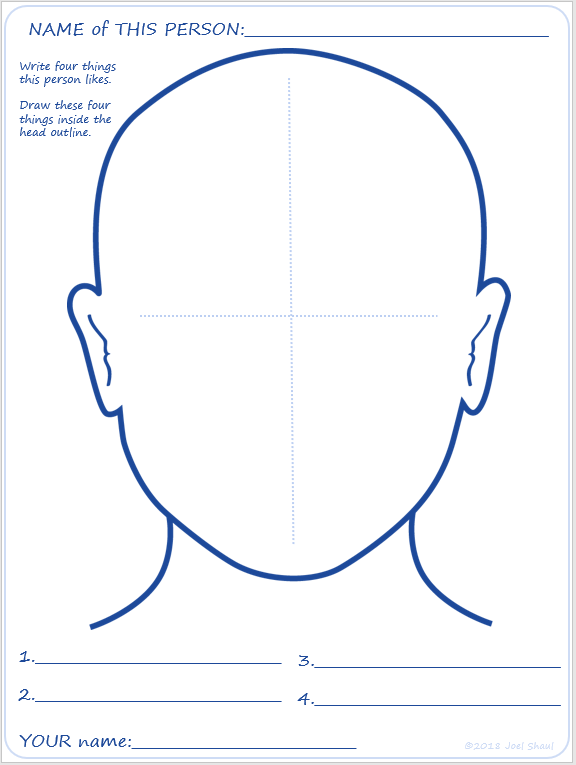 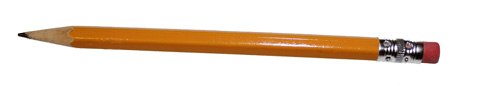 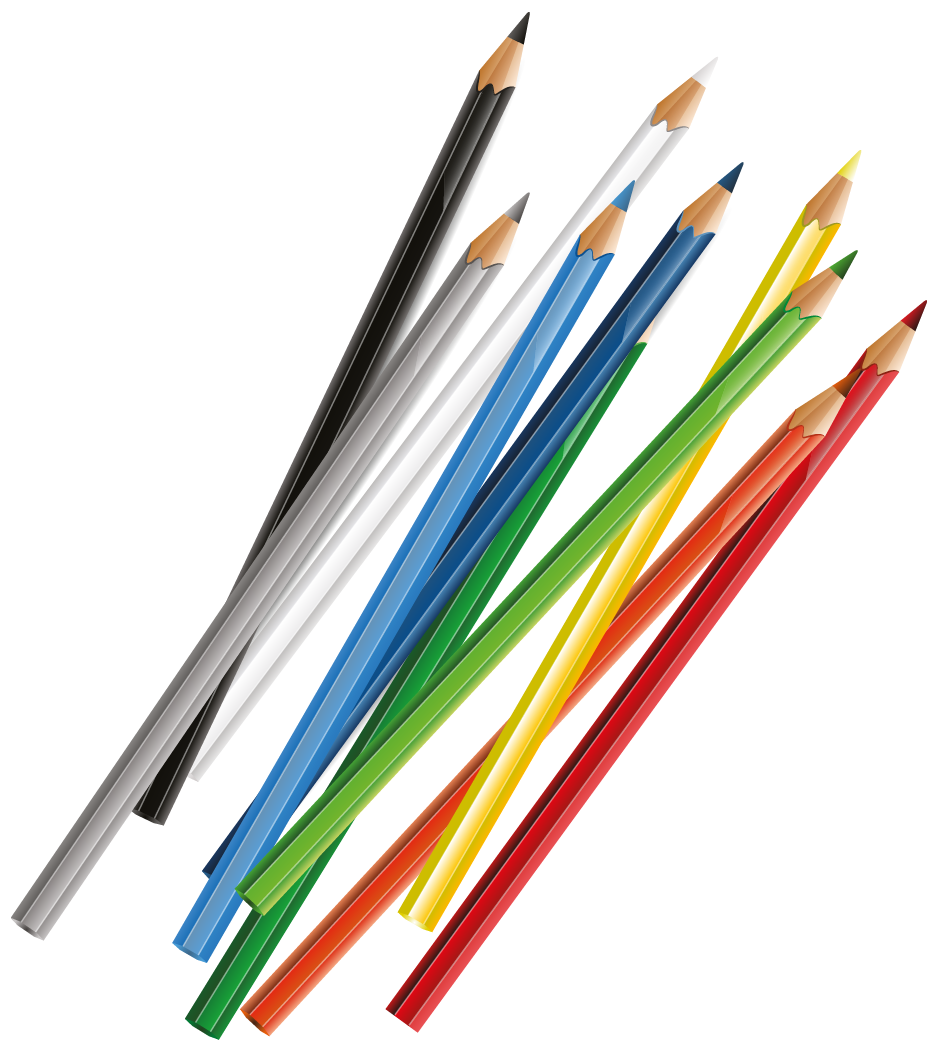 ©2018 Joel Shaul
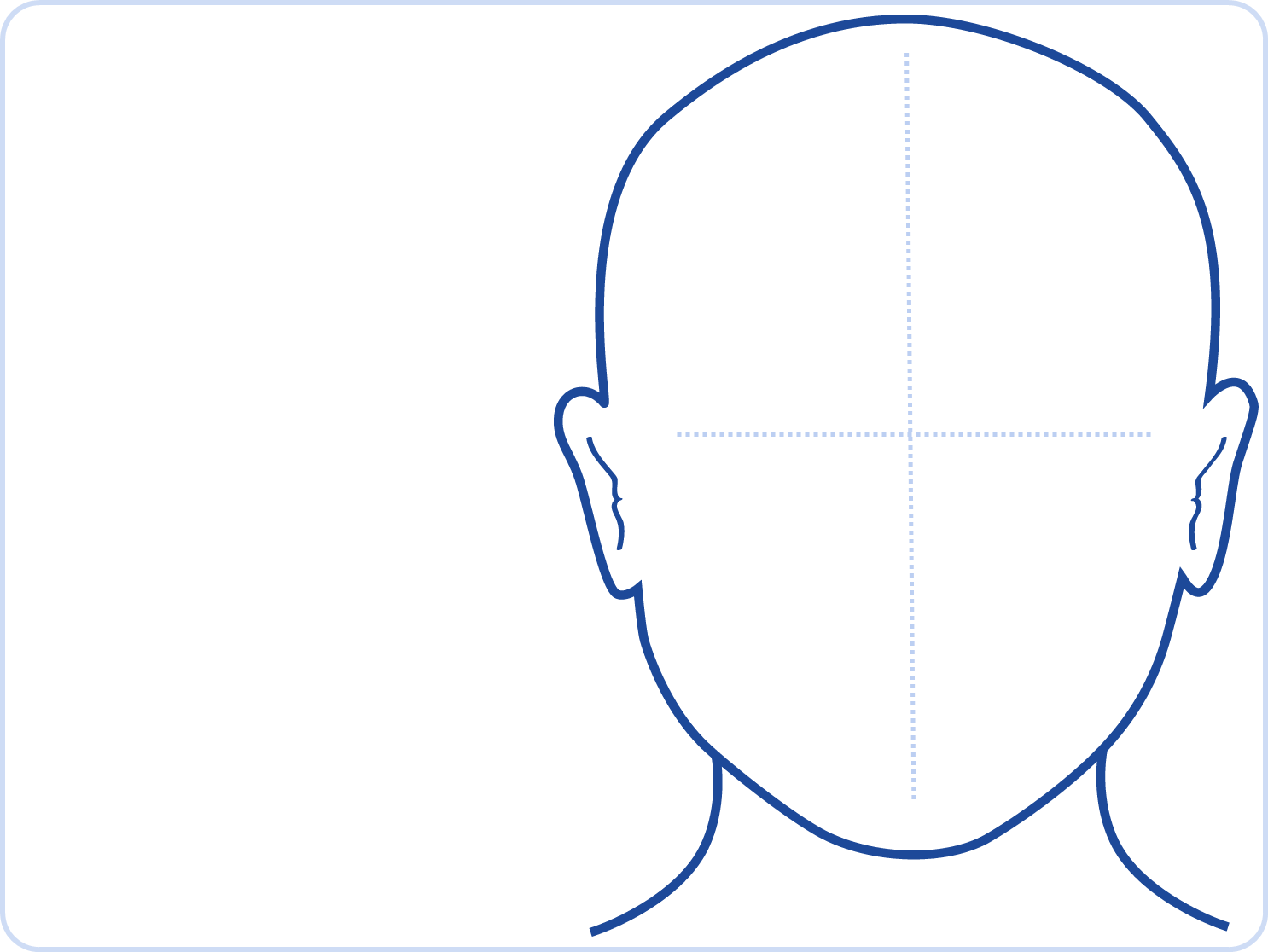 NAME of THIS PERSON:

What this person likes:

*Likes to watch on a screen:

*Likes to eat:

*Likes to go to this place:

*Likes to read:
©2018 Joel Shaul
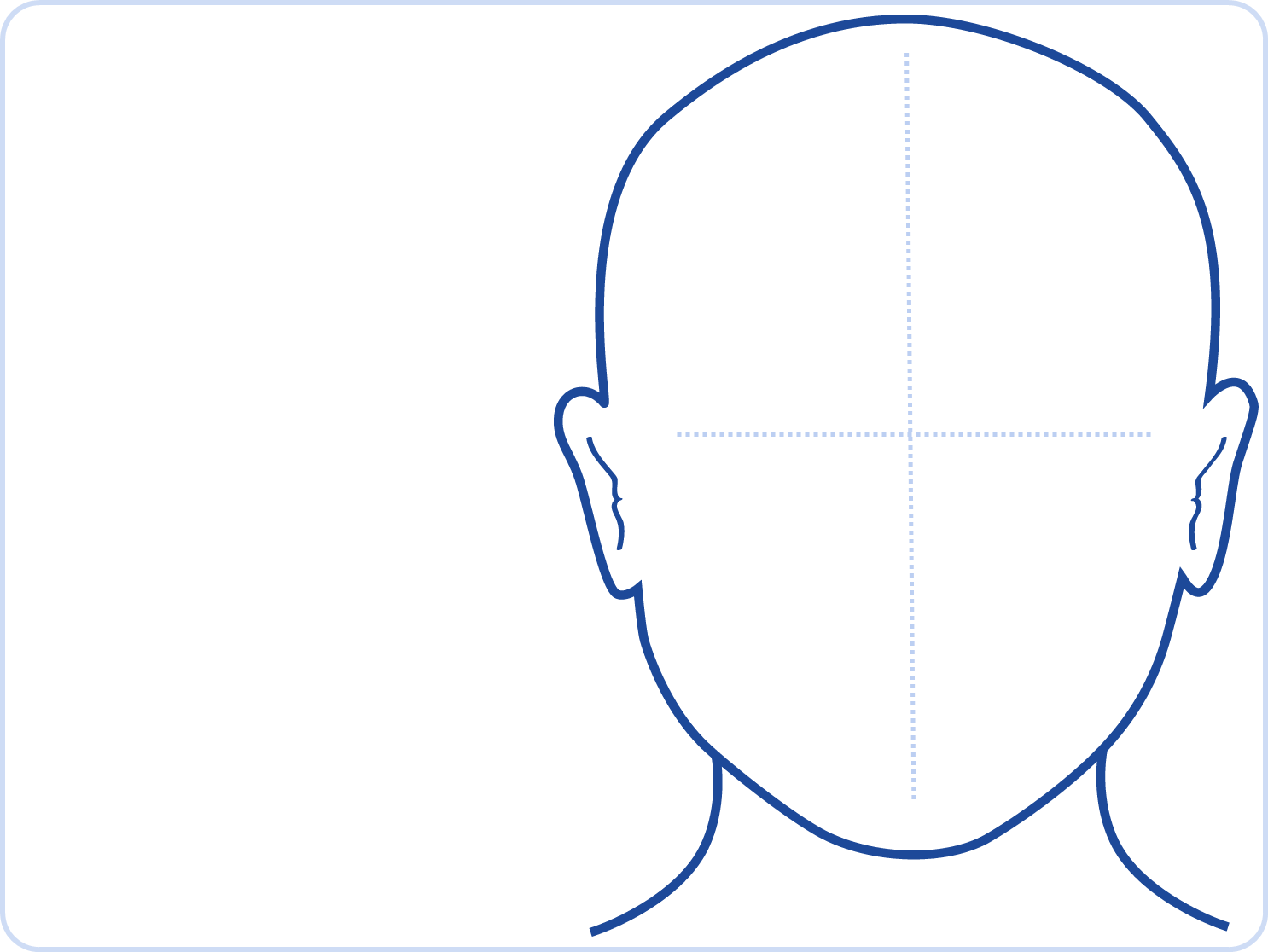 NAME of THIS PERSON:

What this person likes:

*Likes to watch on a screen:

*Likes to eat:

*Likes to go to this place:

*Likes to read:
©2018 Joel Shaul
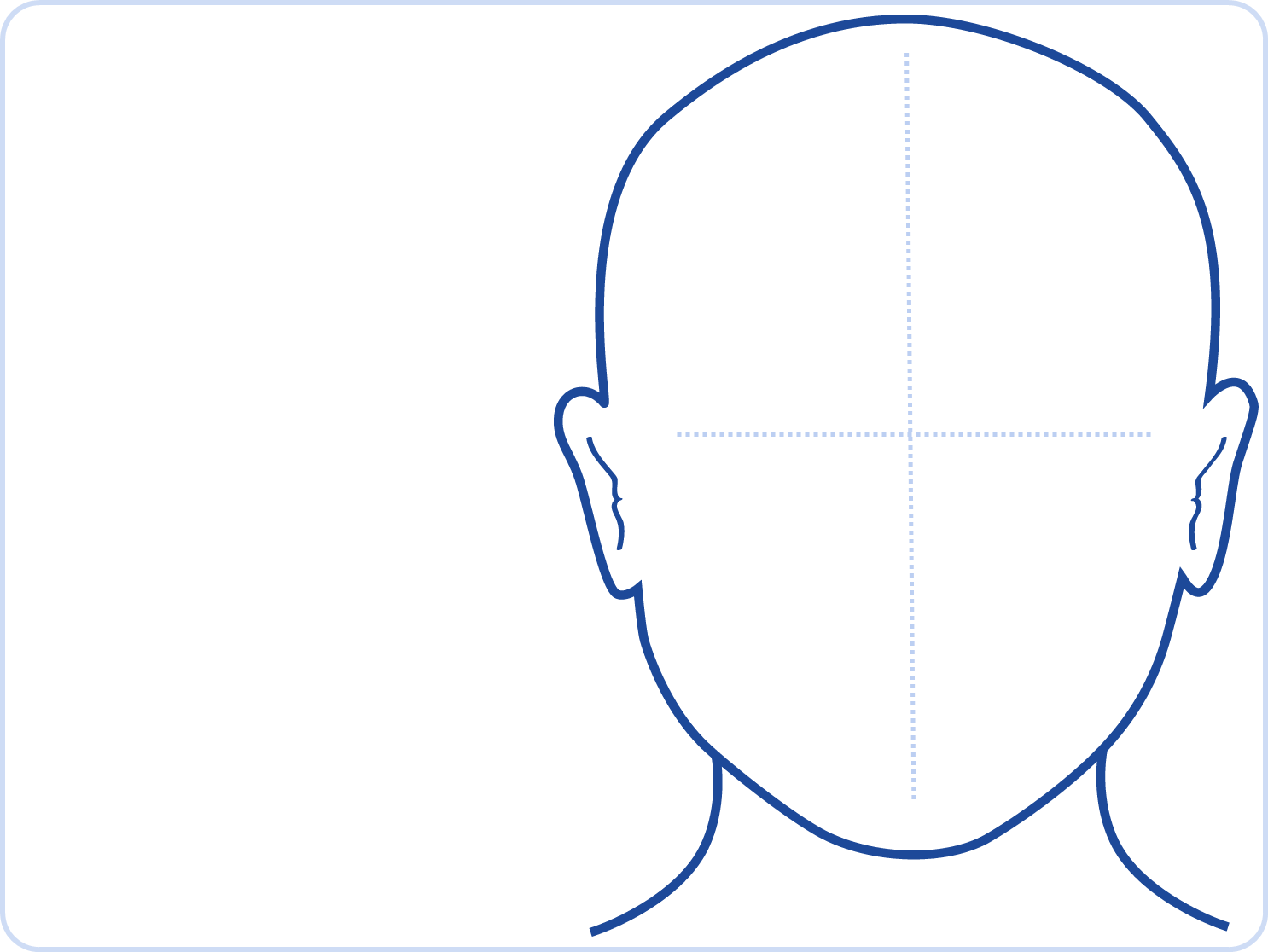 NAME of THIS PERSON:

What this person likes:

*Likes to watch on a screen:

*Likes to eat:

*Likes to go to this place:

*Likes to read:
©2018 Joel Shaul
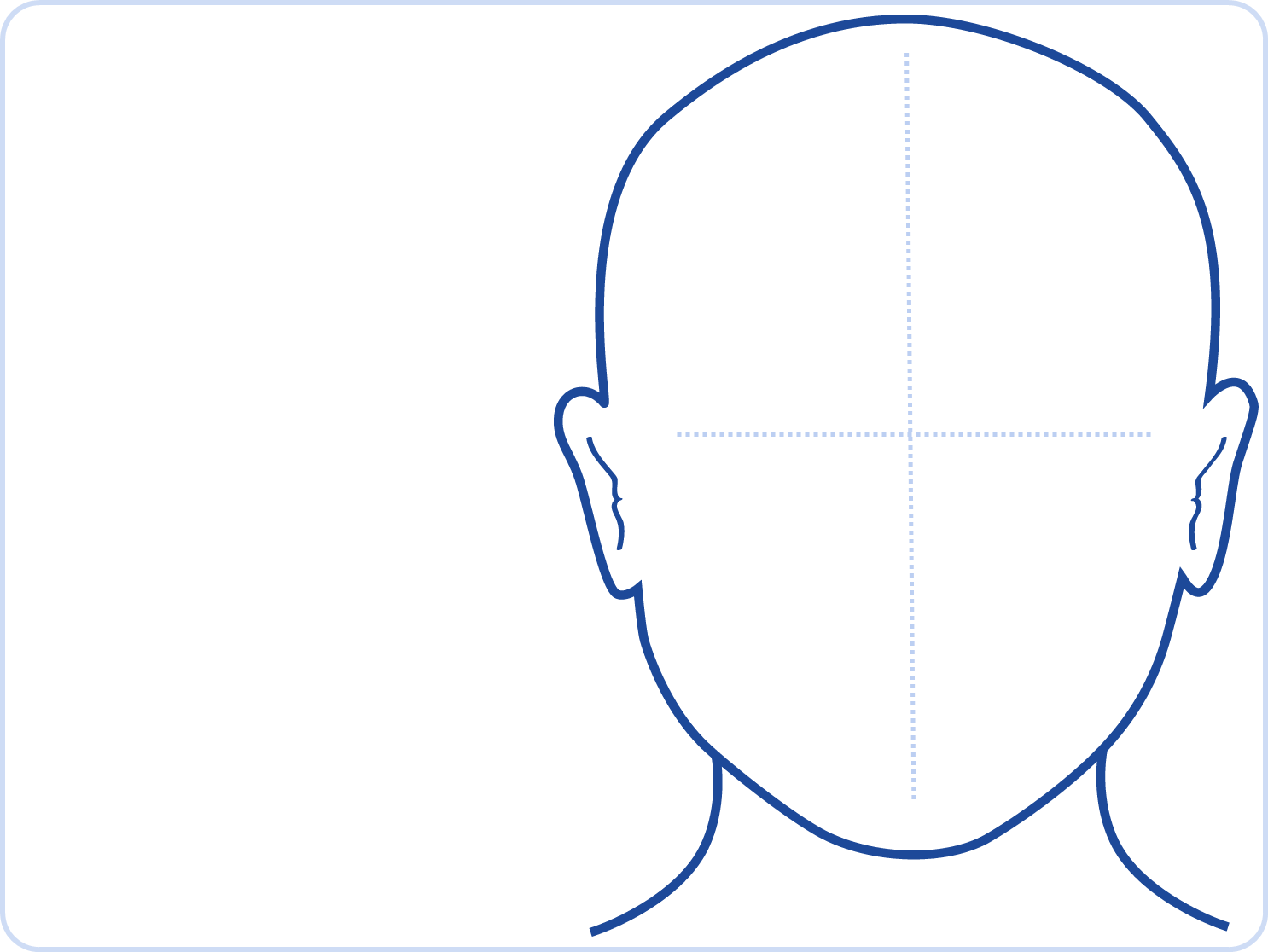 NAME of THIS PERSON:

What this person likes:

*Likes to watch on a screen:

*Likes to eat:

*Likes to go to this place:

*Likes to read:
©2018 Joel Shaul
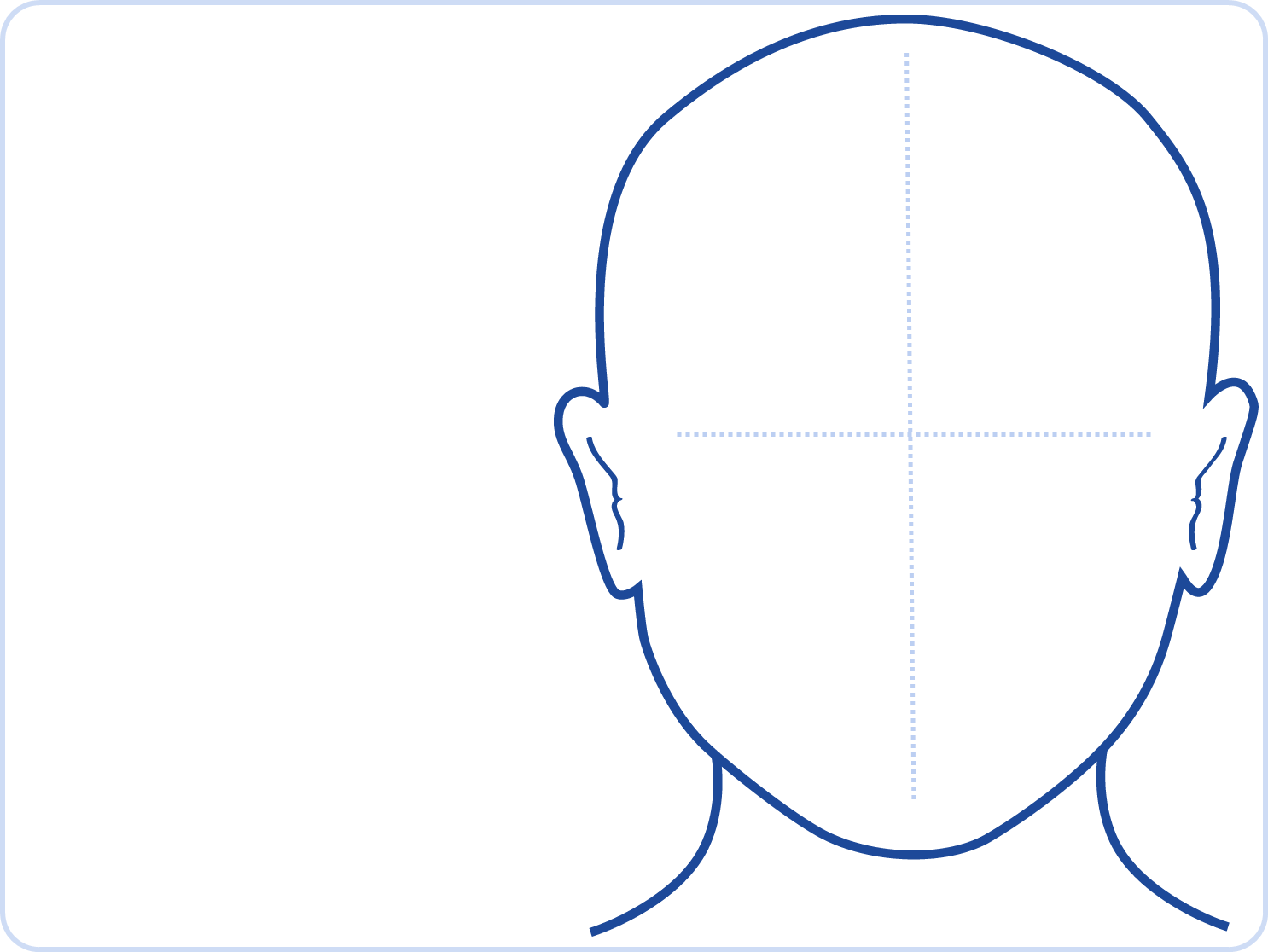 NAME of THIS PERSON:

What this person likes:

*Likes to watch on a screen:

*Likes to eat:

*Likes to go to this place:

*Likes to read:
©2018 Joel Shaul
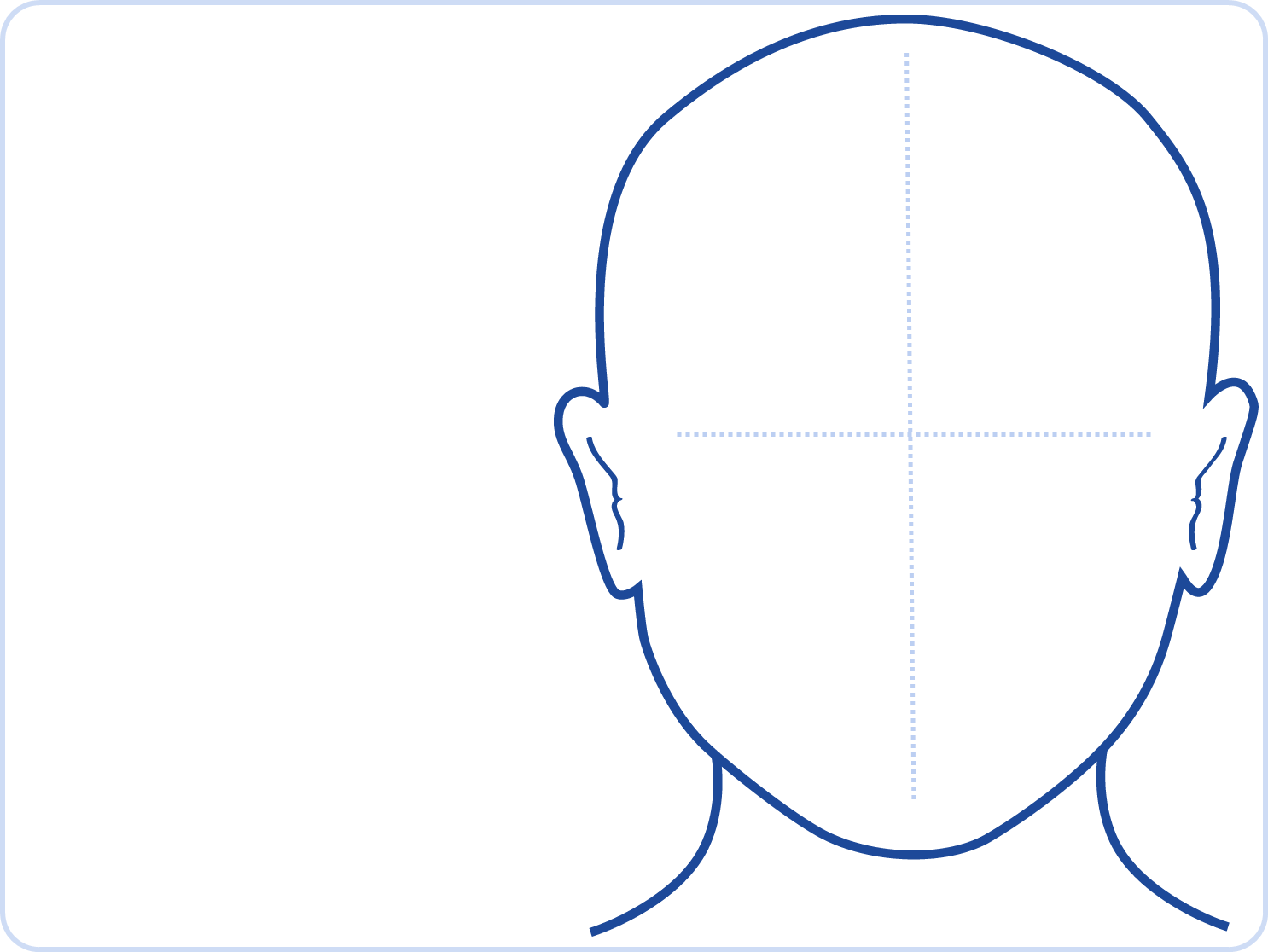 NAME of THIS PERSON:

What this person likes:

*Likes to watch on a screen:

*Likes to eat:

*Likes to go to this place:

*Likes to read:
©2018 Joel Shaul
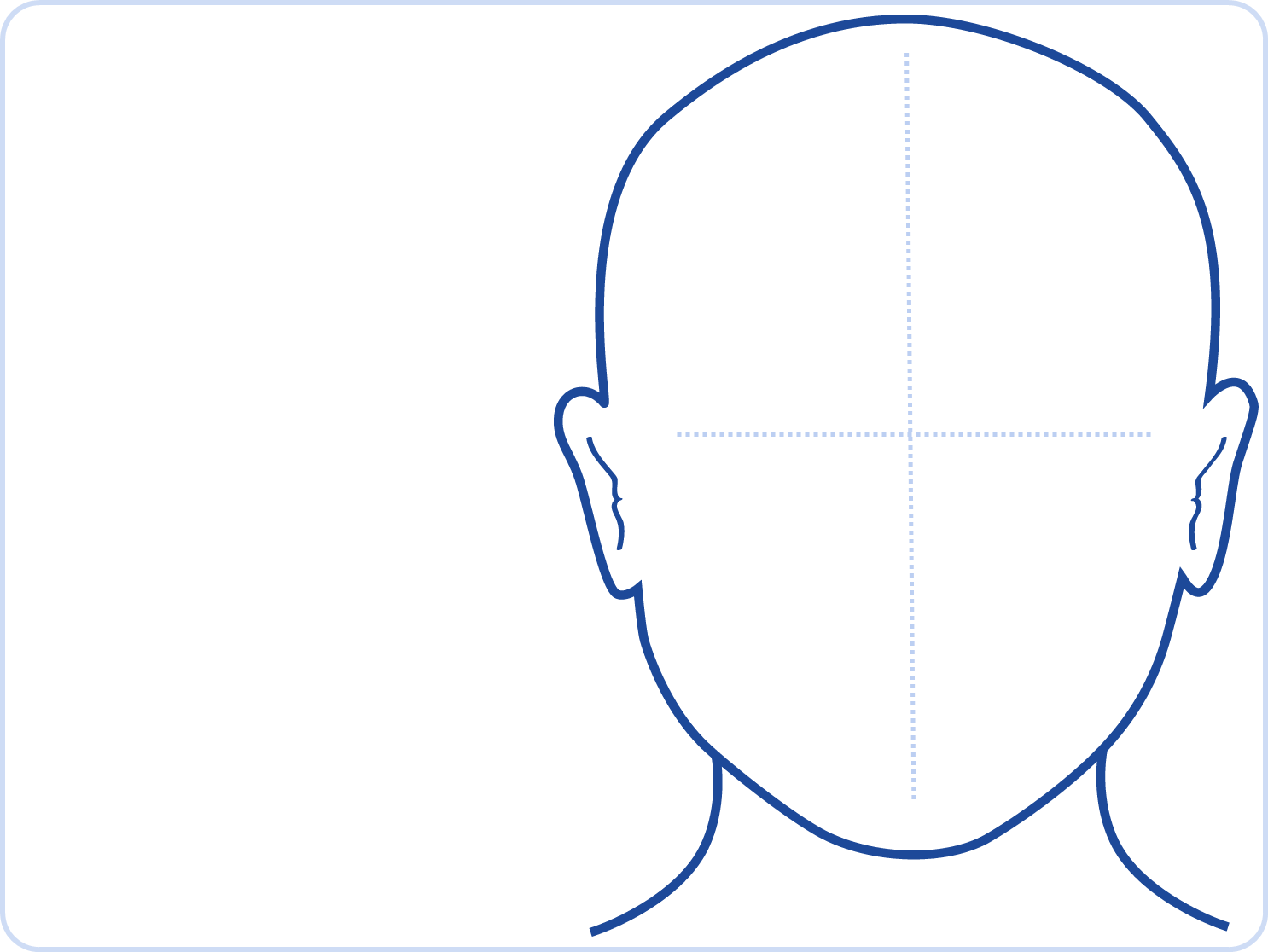 NAME of THIS PERSON:

What this person likes:

*Likes to watch on a screen:

*Likes to eat:

*Likes to go to this place:

*Likes to read:
©2018 Joel Shaul
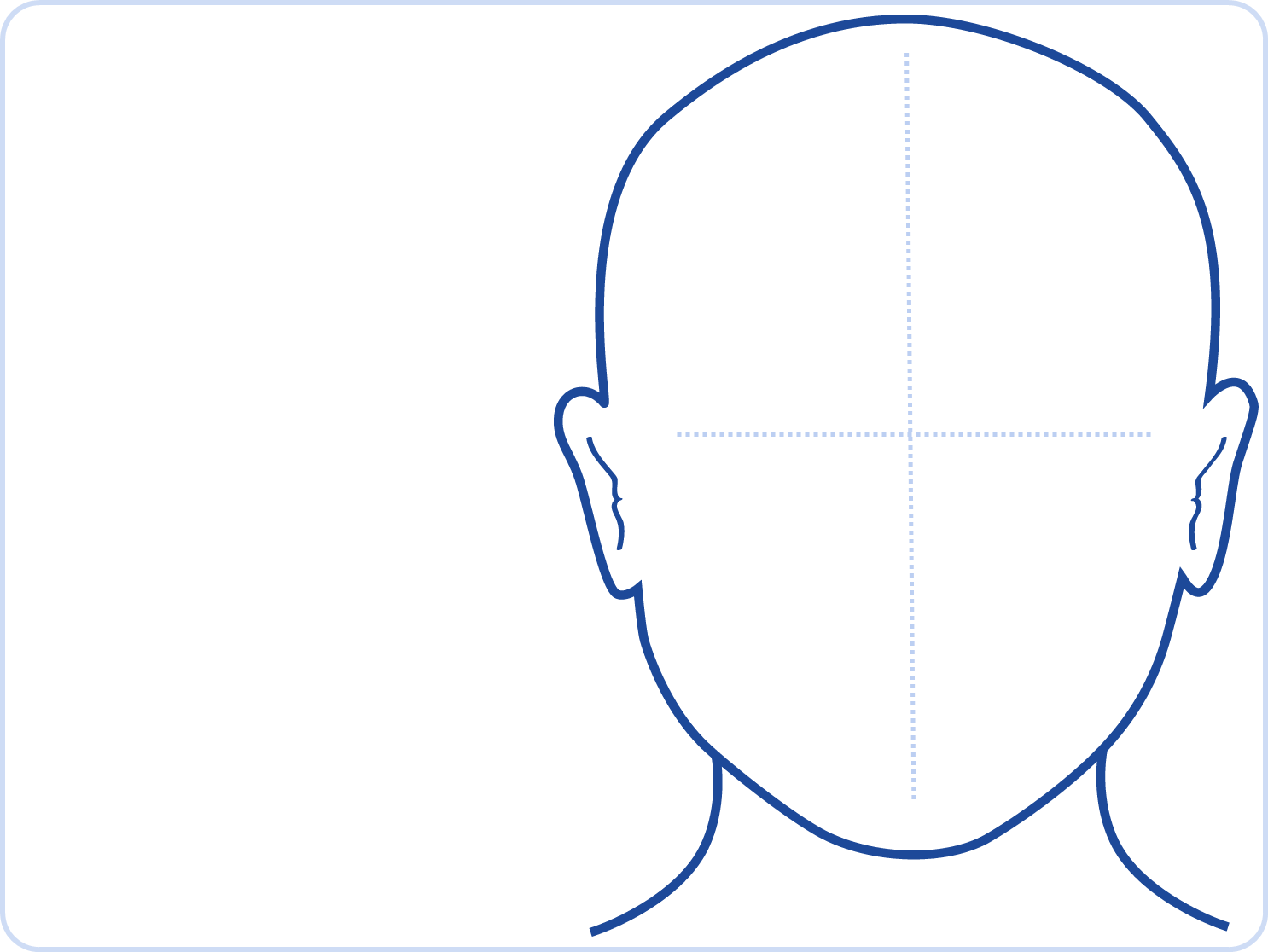 NAME of THIS PERSON:

What this person likes:

*Likes to watch on a screen:

*Likes to eat:

*Likes to go to this place:

*Likes to read:
©2018 Joel Shaul
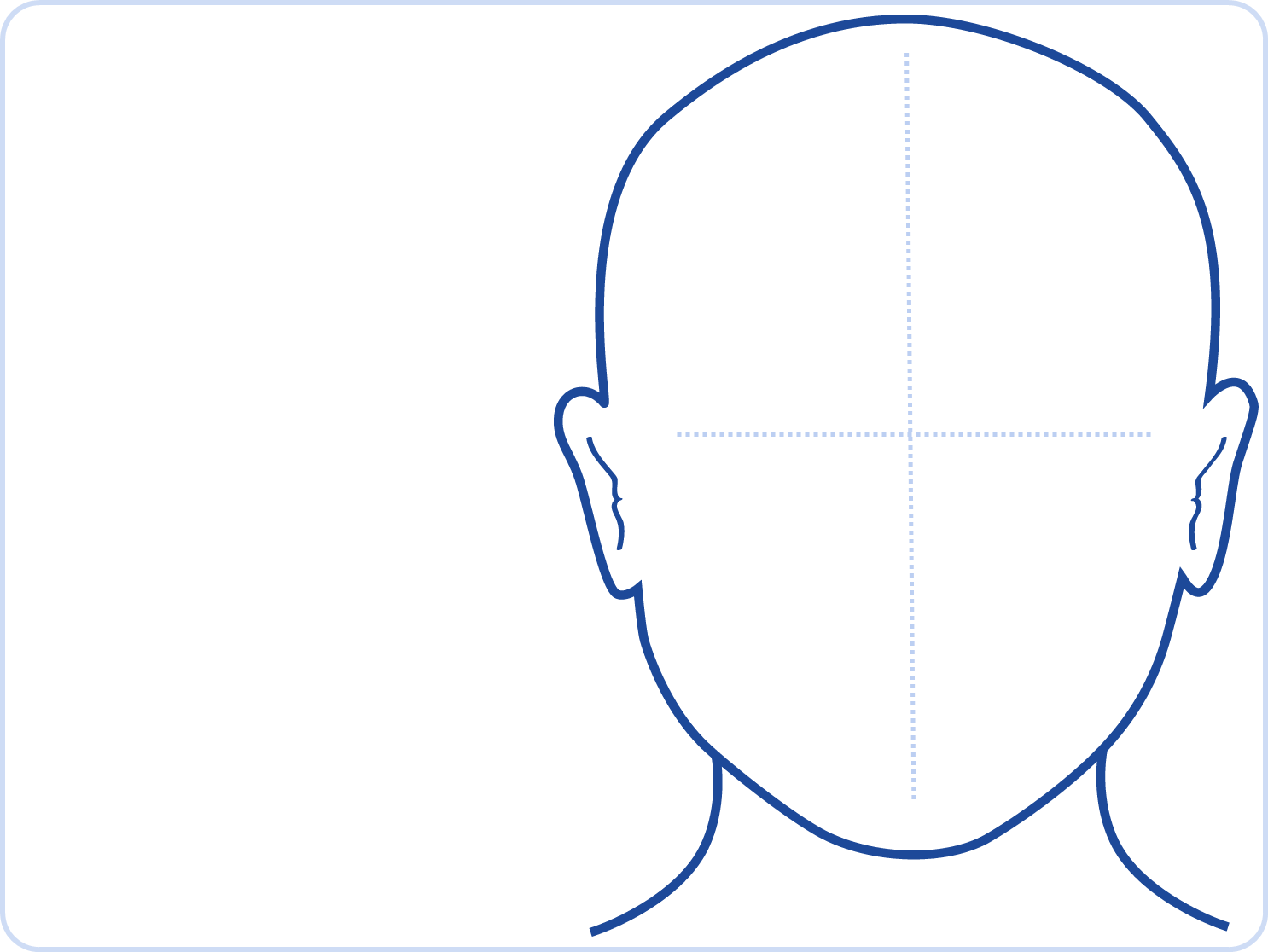 NAME of THIS PERSON:

What this person likes:

*Likes to watch on a screen:

*Likes to eat:

*Likes to go to this place:

*Likes to read:
©2018 Joel Shaul
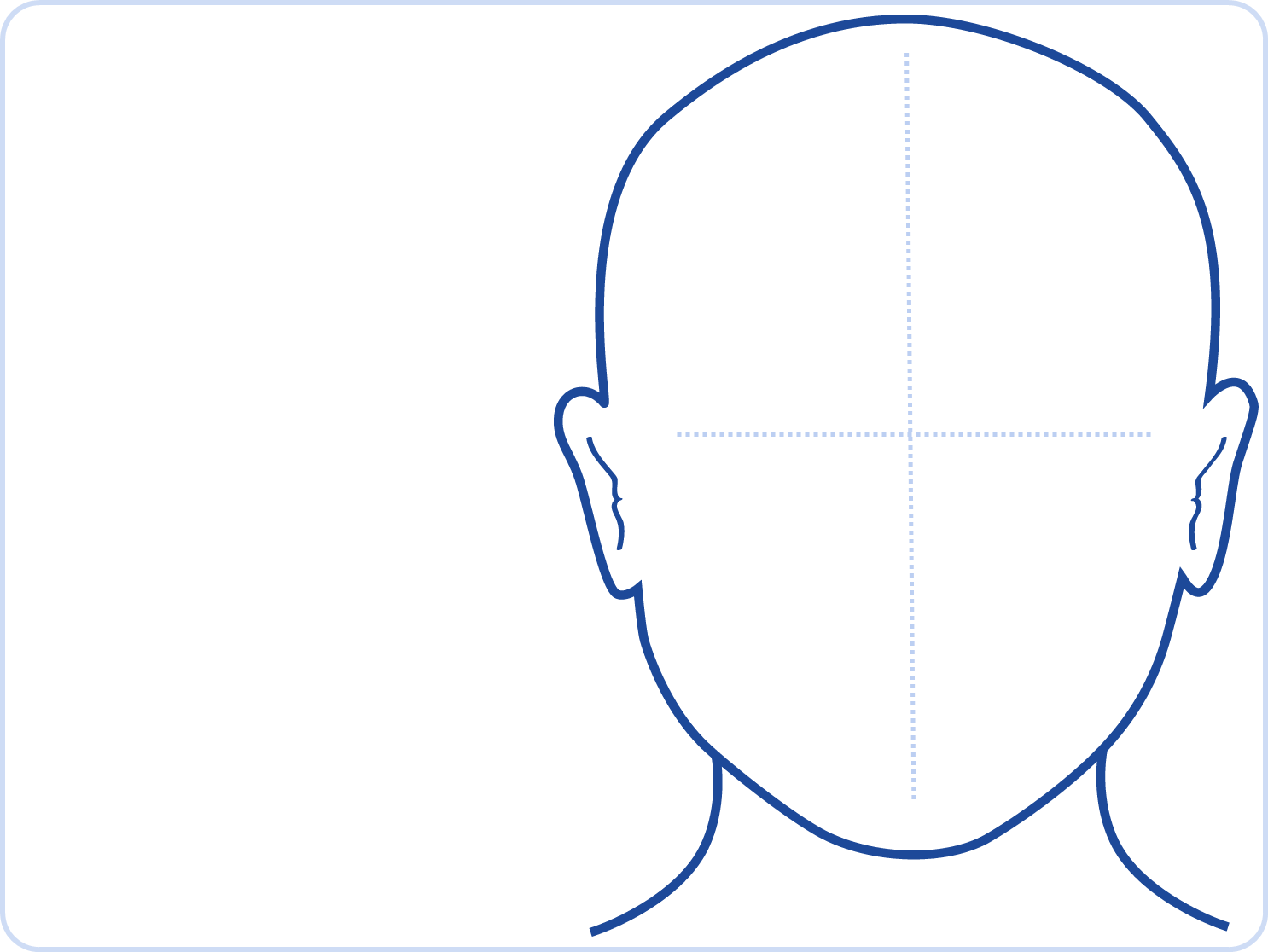 NAME of THIS PERSON:

What this person likes:

*Likes to watch on a screen:

*Likes to eat:

*Likes to go to this place:

*Likes to read:
©2018 Joel Shaul
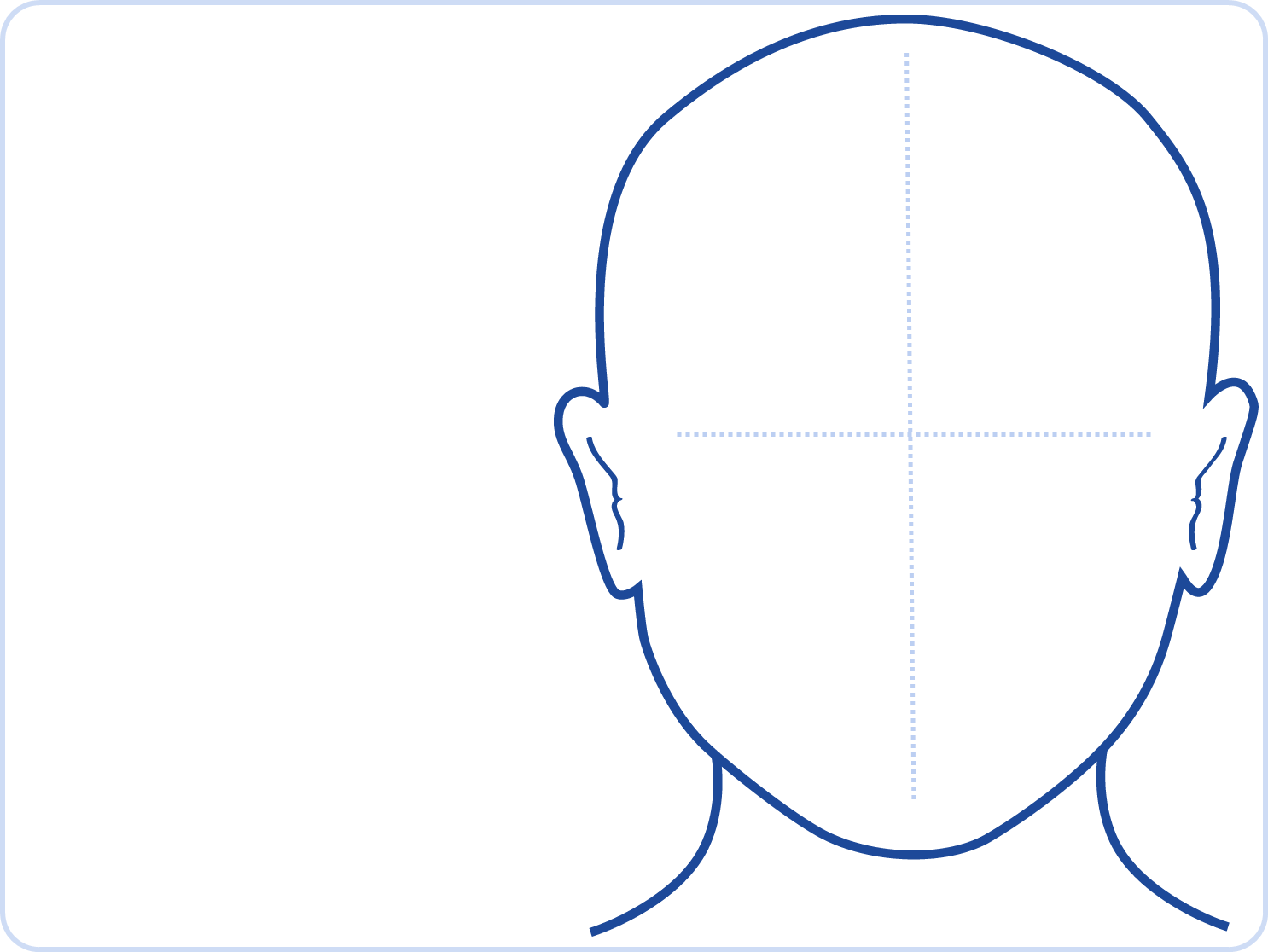 NAME of THIS PERSON:

What this person likes:

*Likes to watch on a screen:

*Likes to eat:

*Likes to go to this place:

*Likes to read:
©2018 Joel Shaul
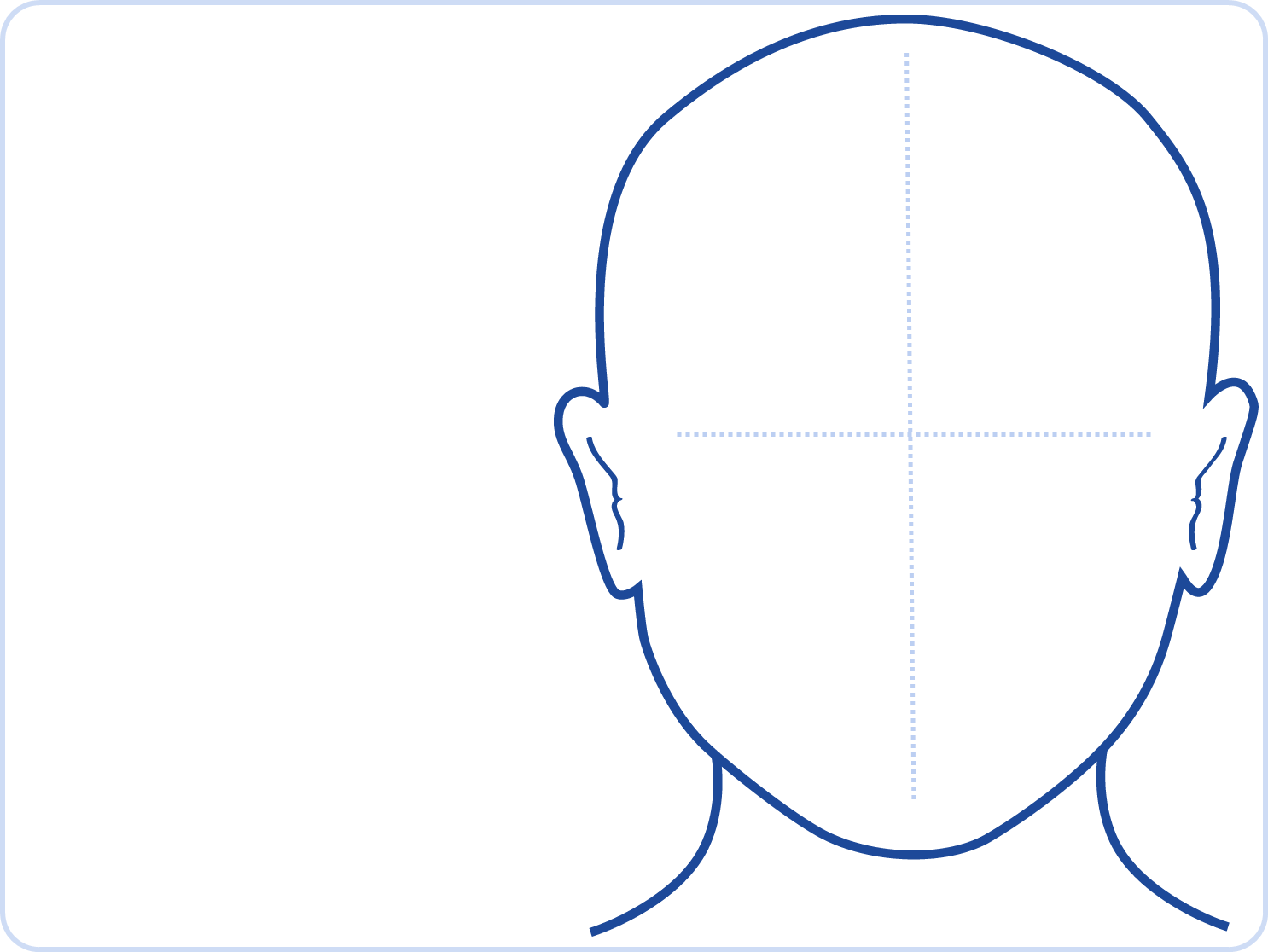 NAME of THIS PERSON:

What this person likes:

*Likes to watch on a screen:

*Likes to eat:

*Likes to go to this place:

*Likes to read:
©2018 Joel Shaul